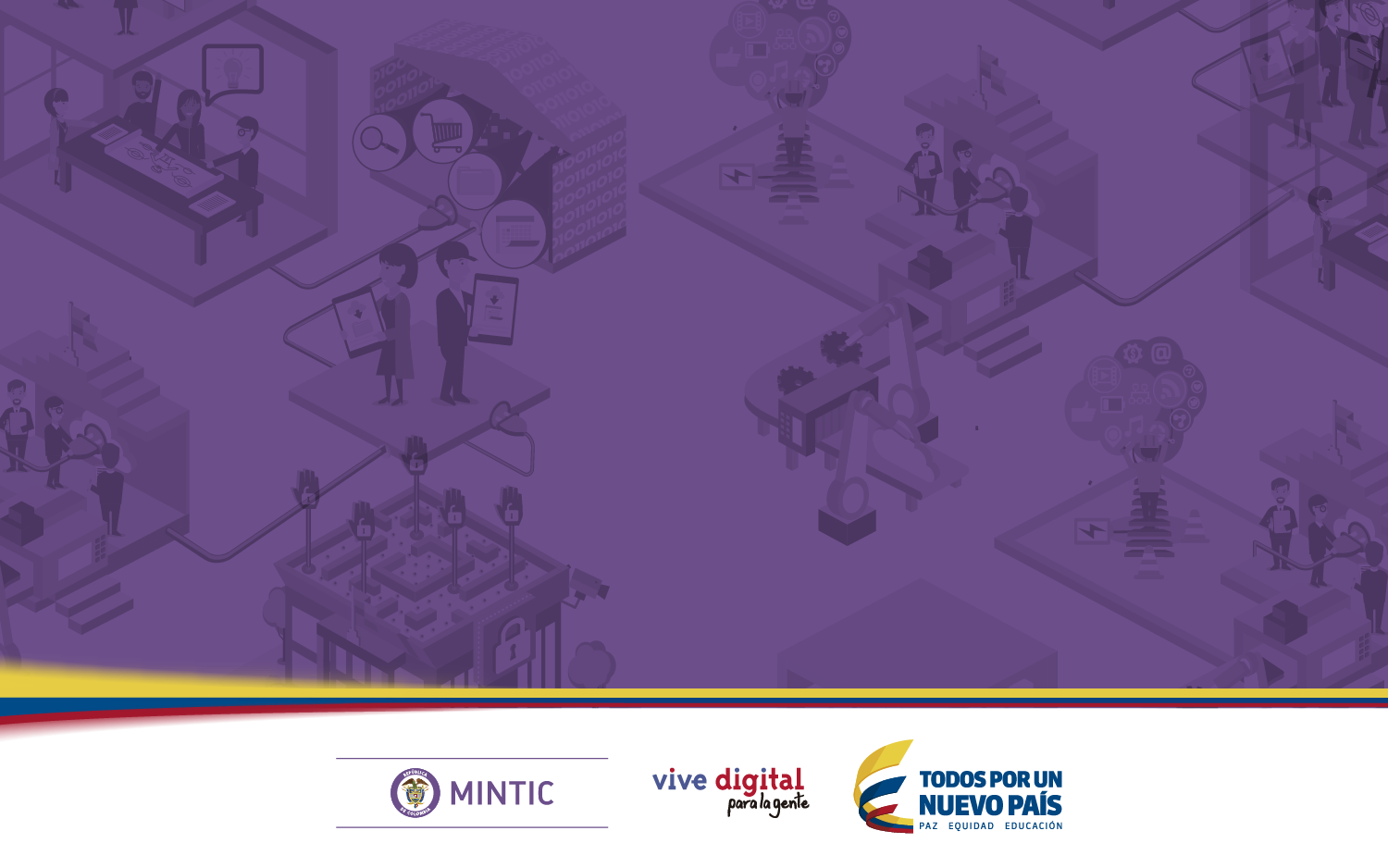 Uso de conjuntos  de datos del portal de Datos Abiertos de Colombia en Aplicaciones Móviles
Reglas del Taller
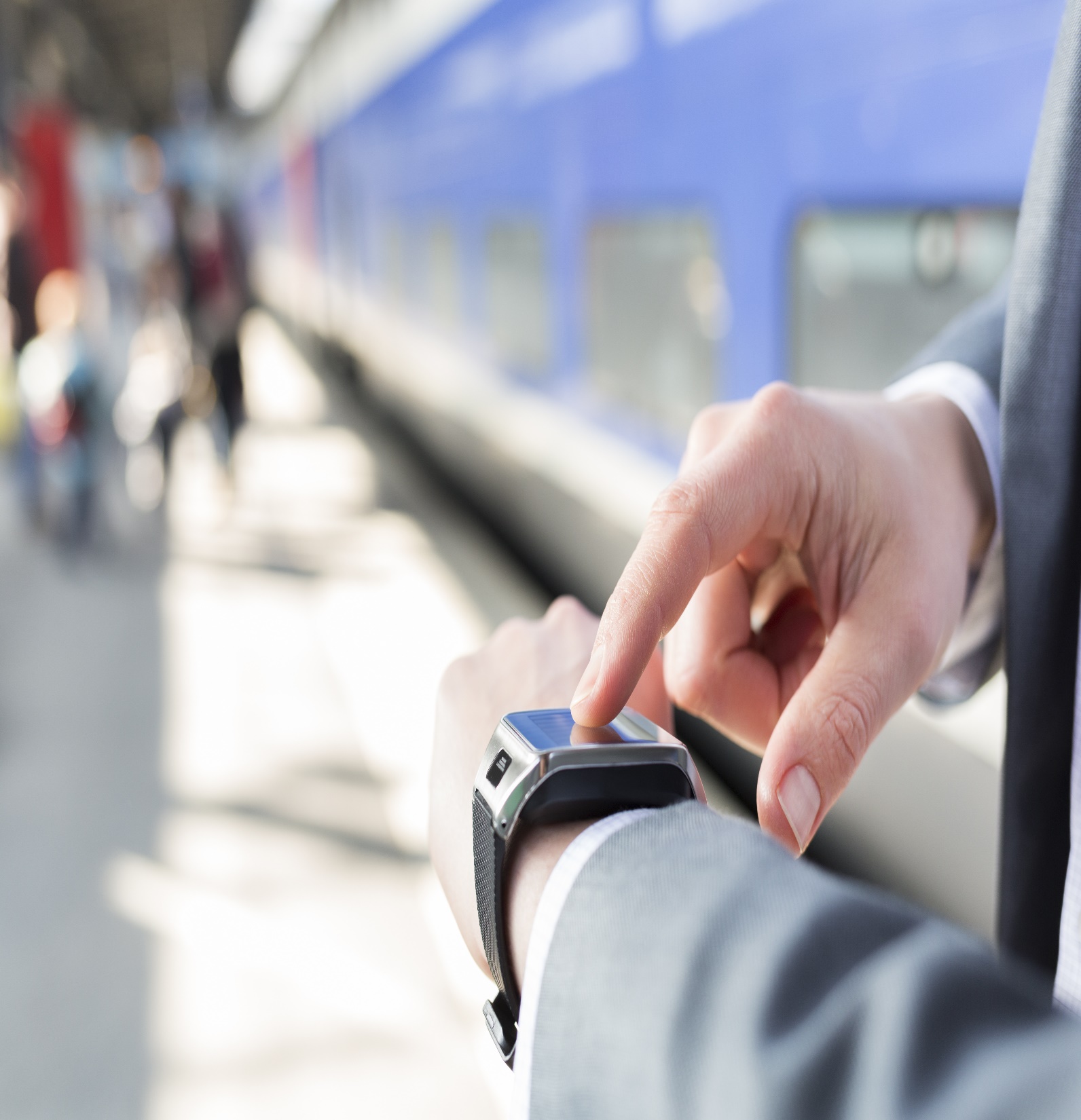 Horario
9:00 am a 1:00 pm.   
No abandonar la reunión.
Presencia plena.
Preguntas al final de la presentación.
[Speaker Notes: Fuentes de Información]
Agenda de trabajo
Introducción al Conjuntos de datos abiertos de Colombia y a Socrata API

Estructura de un conjunto de datos y creación de  una aplicación dentro del portal para consumir conjuntos de datos

Consumir datos utilizando Parámetro de acceso de la API

Consumir datos utilizando soda-js

Migrando aplicación HTML con Parámetro de acceso de la API y soda-js a aplicación movil Android
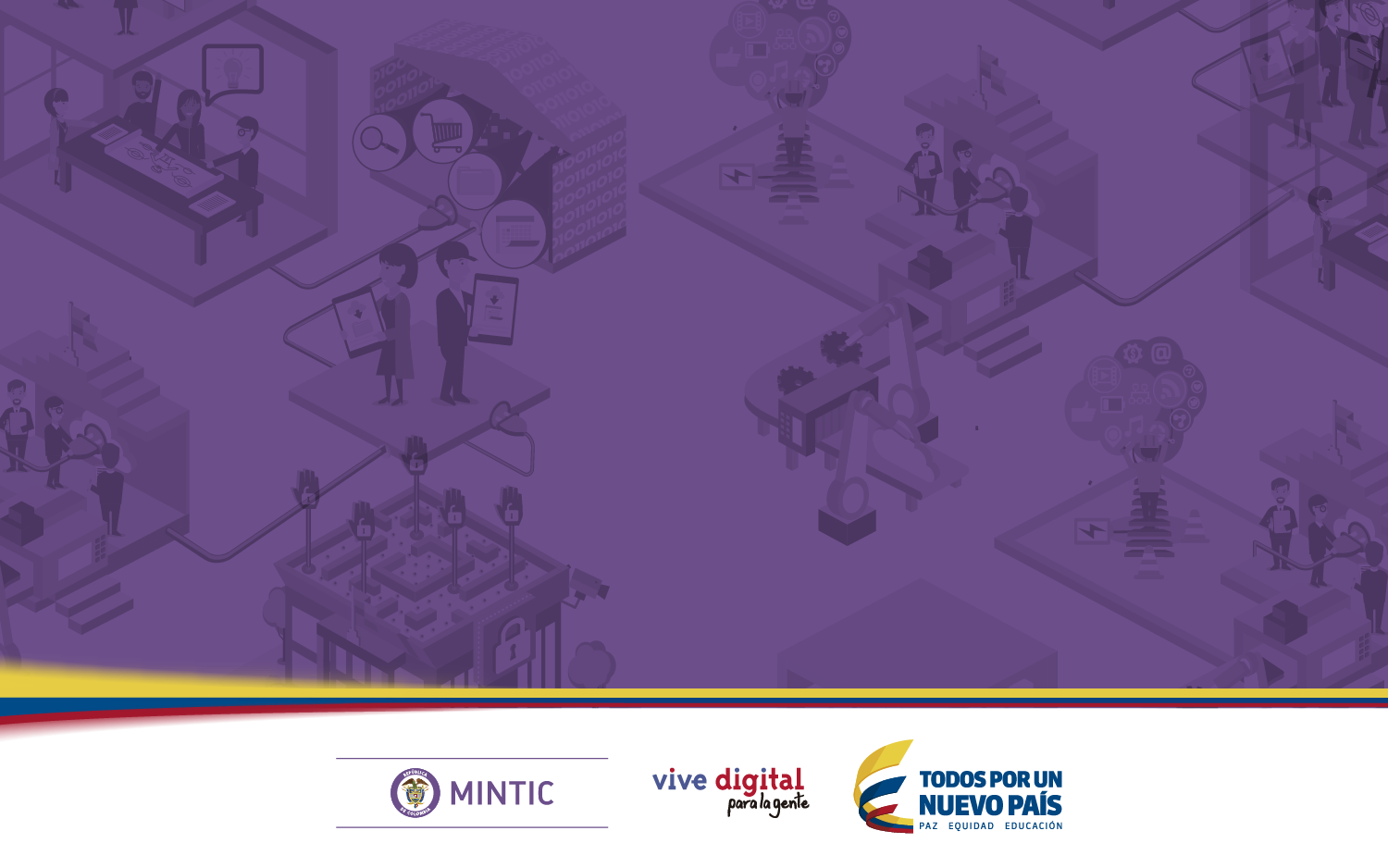 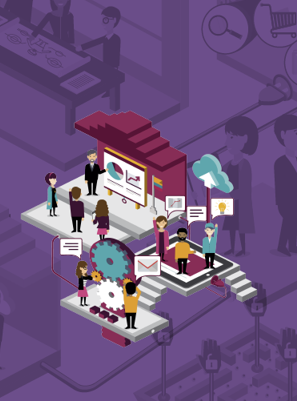 Introducción
¿Qué son los Datos Abiertos?
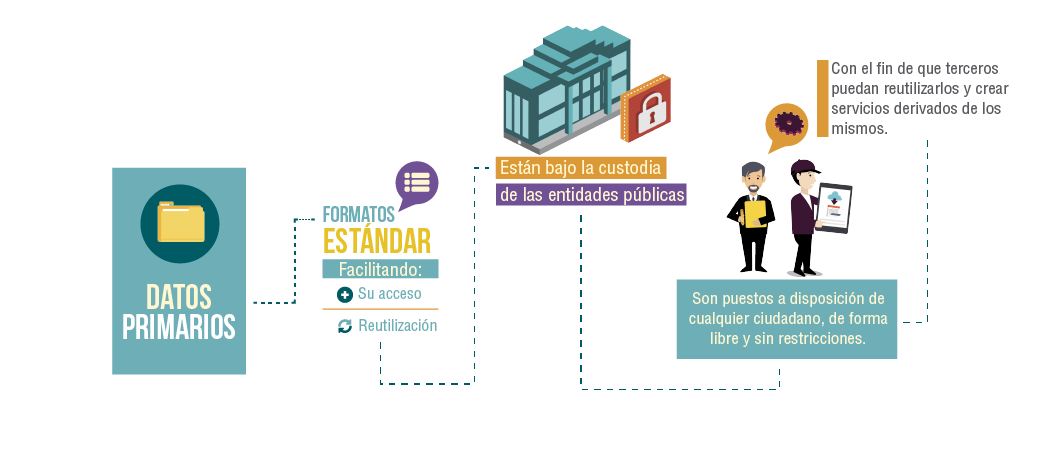 [Speaker Notes: De acuerdo con el Banco Mundial, el concepto de Datos Abiertos es entendido como una práctica basada en la idea de que los datos o la información creados por la Gobierno  pertenecen a la sociedad. Dicha información es compartida, a través de una plataforma web, sin ninguna forma de protección legal en formatos abiertos y estándares con una estructura de fácil comprensión para que la misma pueda ser utilizada por los ciudadanos. Dado que son financiados y recopilados con dinero público, la información contenida en estos datos es pública y debe estar a disposición de cualquier ciudadano y para cualquier fin. 
 
En el contexto colombiano, la Ley 1712 de 2014 “Transparencia y del Derecho de Acceso a la Información Pública Nacional” se ha definido como datos abiertos: 
 
“(…) aquellos datos primarios o sin procesar, que se encuentran en formatos estándar e interoperables que facilitan su acceso y reutilización, los cuales están bajo la custodia de las entidades públicas o privadas que cumplen con funciones públicas y que son puestos a disposición de cualquier ciudadano, de forma libre y sin restricciones, con el fin de que terceros puedan reutilizarlos y crear servicios derivados de los mismos”.]
Características de los Datos Abiertos
Los datos deben estar disponibles en un formato sobre el cual ninguna entidad tiene un control exclusivo
Los datos deben estar disponibles para cualquiera persona, sin requerir un registro.
Los datos deben estar estructurados razonablemente para permitir un procesamiento automático
Los datos deben estar disponibles tan rápido como sea necesario
Los datos deben ser recolectados en la fuente de origen, con el nivel de granularidad más alto posible
Todos los datos públicos deben estar disponibles
[Speaker Notes: Completos: Todos los datos públicos deben estar disponibles. Los datos públicos no contemplan datos privados ni limitaciones de seguridad o privilegios.
Primarios: Los datos deben ser recolectados en la fuente de origen, con el nivel de granularidad más alto posible, no en forma agregada ni modificada.
Oportunos: Los datos deben estar disponibles tan rápido como sea necesario para garantizar el valor de los mismos.
Accesibles: Los datos deben estar disponibles para el rango más amplio de usuarios y para el rango más amplio de propósitos.
Procesables por máquinas: Los datos deben estar estructurados razonablemente para permitir un procesamiento automático.
No discriminatorios: Los datos deben estar disponibles para cualquiera persona, sin requerir un registro.
No propietarios: Los datos deben estar disponibles en un formato sobre el cual ninguna entidad tiene un control exclusivo.
Libres de licencias: Los datos no deben estar sujetos a ningún derecho de autor, patente, marca registrada o regulaciones de acuerdo de secreto. Se podrán permitir restricciones razonables de privacidad, seguridad o privilegios.]
Ejemplo de Datos Abiertos
Resultados elecciones Nacionales 2014
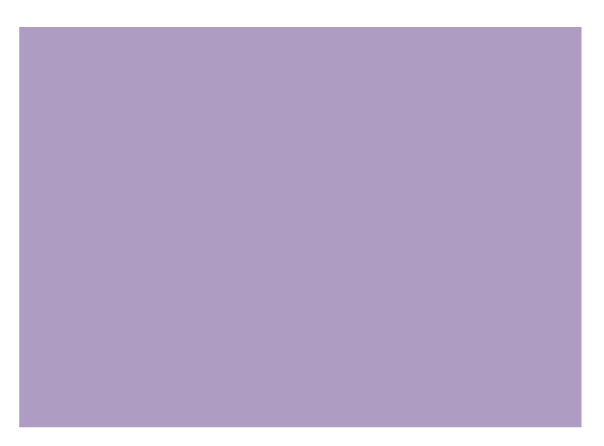 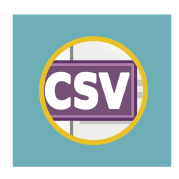 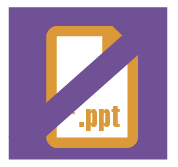 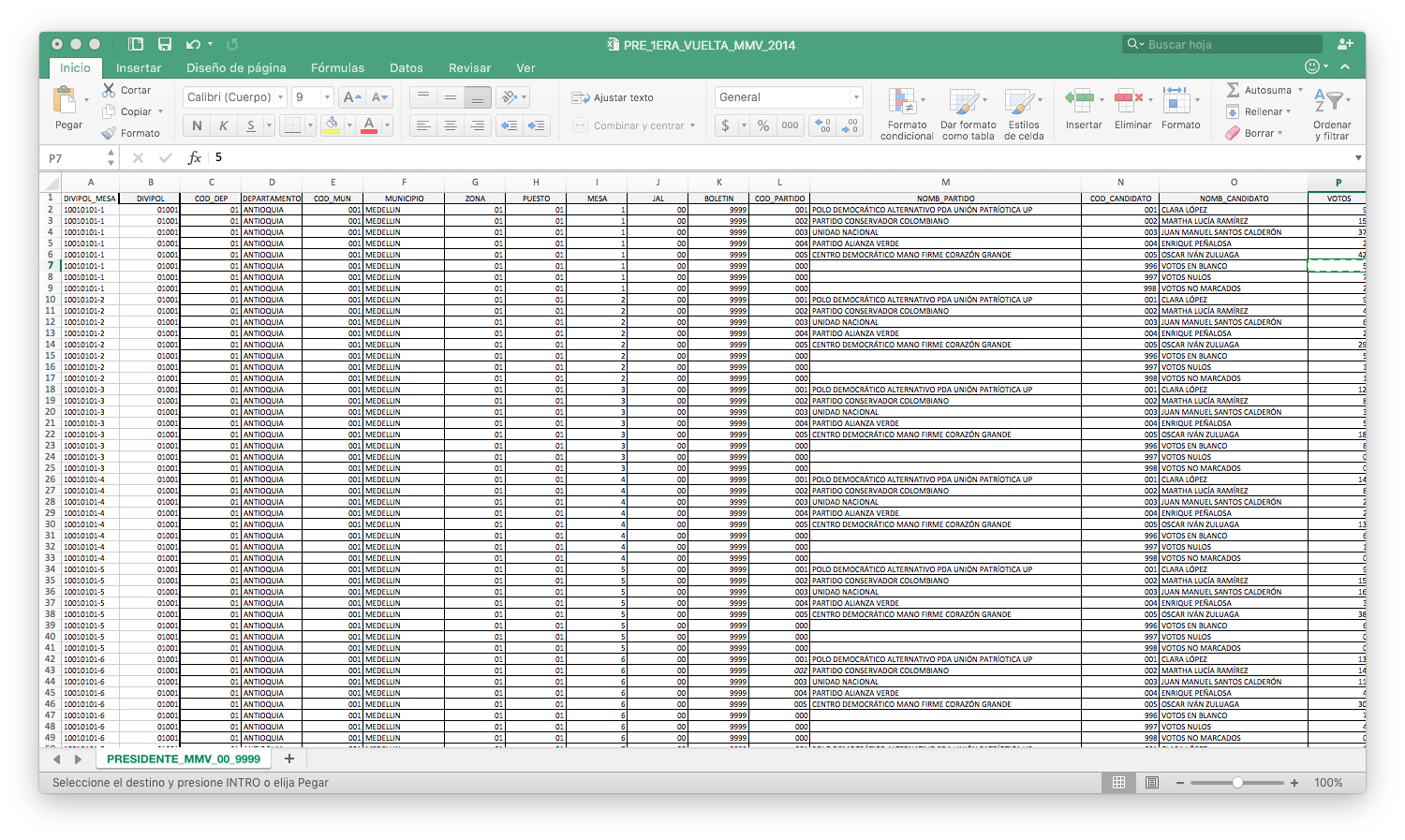 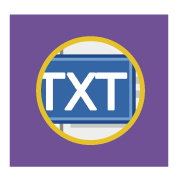 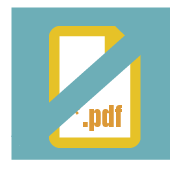 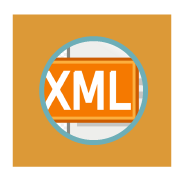 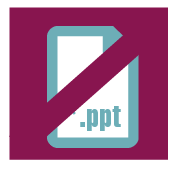 [Speaker Notes: En esta diapositiva podemos un ejemplo de datos abiertos correspondiente a los resultados de las elecciones nacionales publicados en el portal de datos abiertos por la Registraduría nacional del estado civil, dado que los datos deben publicarse de manera estructurada (Filas y columnas) y en formatos abiertos, es decir, csv, txt, xml, json. Los datos publicados en pdf, .jgp o ppt no son considerados abiertos]
Datos Producidos por Entidades Públicas
Programas de educación Superior
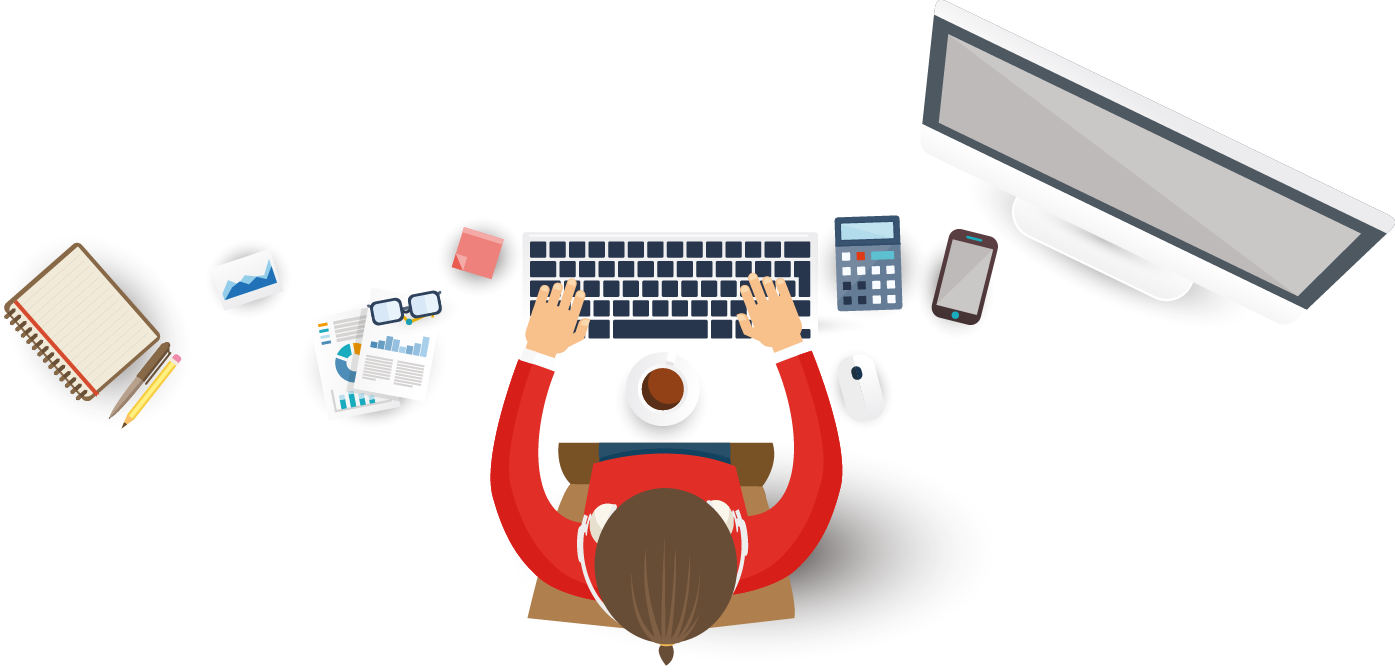 Presupuestos y gasto de las entidades
Ranking de calidad de EPS en Colombia
Contratación pública
Estadísticas oficiales –
Censo
Ordenamiento territorial
Índices de criminalidad
Precios oficiales del sector agropecuario
Índices de movilidad
[Speaker Notes: El objeto de la Ley 1712 de 2014, conocida como la Ley de Transparencia y del Derecho de Acceso a la Información Pública, es regular el derecho de acceso a la información pública que tienen todas las personas, los procedimientos para el ejercicio y la garantía del derecho fundamental así como las excepciones a la publicidad de la información pública.]
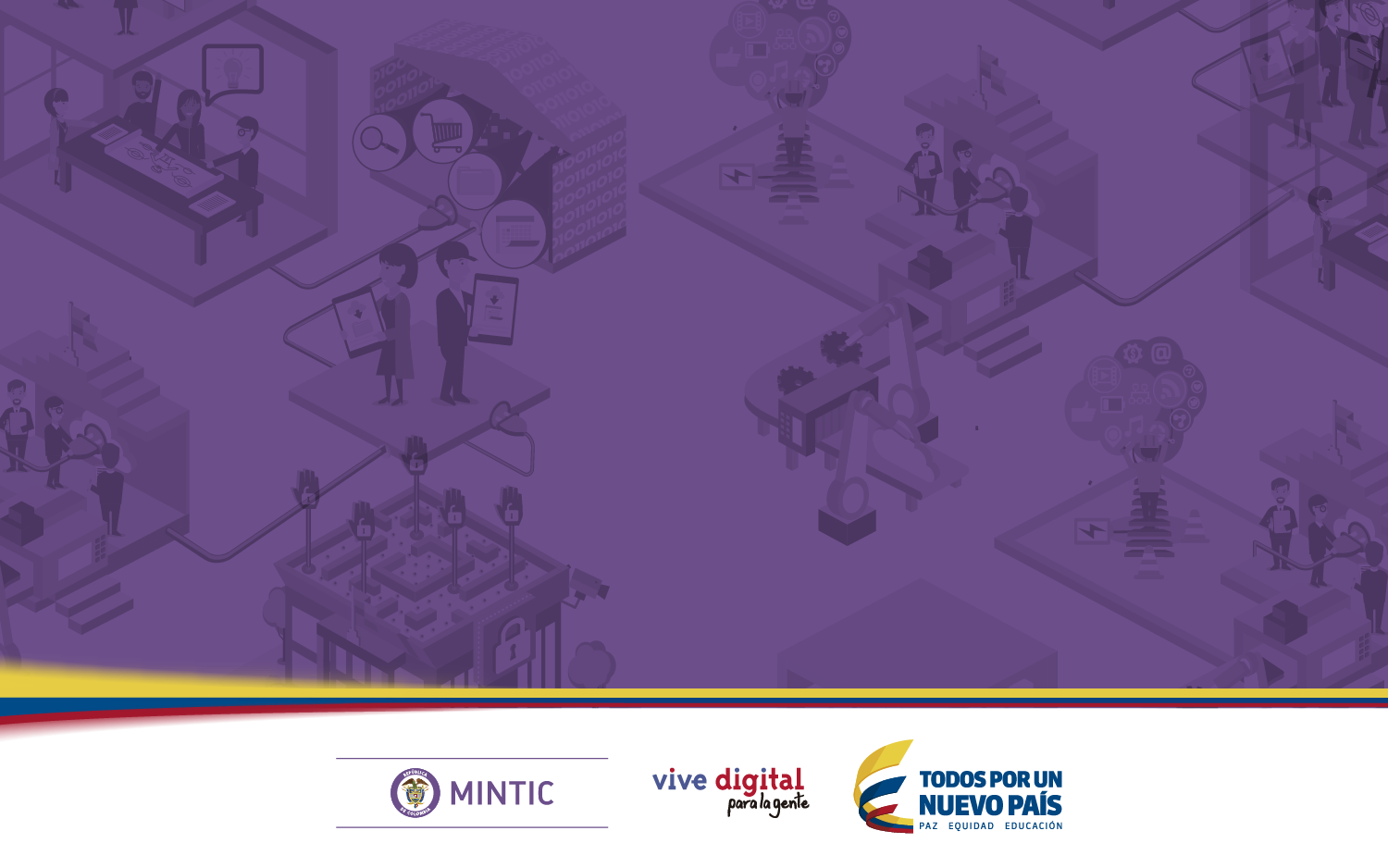 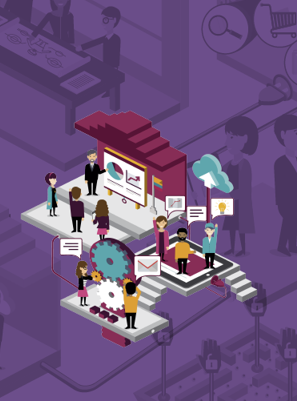 Socrata API
SODA API
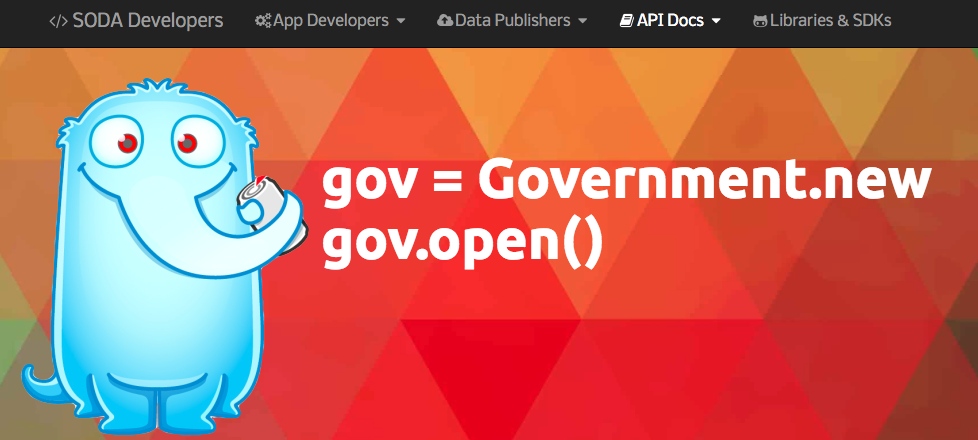 Consumir datos
Realizar consultas sobre los conjuntos de datos
Actualizar datos de los conjuntos de datos
[Speaker Notes: ABRIR URL DE SOCRATA https://dev.socrata.com/

https://socrata.com/

El API de datos abiertos de Socrata, permite acceder a los recursos de datos abiertos de  gobiernos, entidades no beneficas y ONG  alrededor del mundo.
Un ejemplo de ello es acceder al listado de escuelas de secundaria de Hawai

https://data.hawaii.gov/resource/9ws9-ba8b.json

Socrata API como herramienta de desarrollo permite:
Consumir datos
Realizar consultas sobre los conjuntos de datos
Actualizar datos de los conjuntos de datos]
SODA API
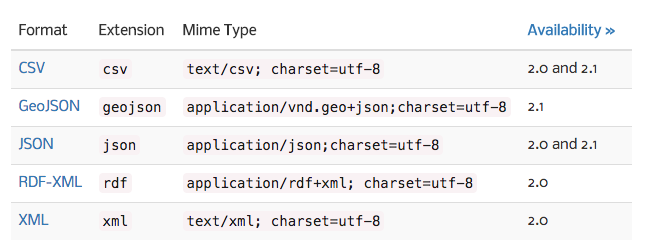 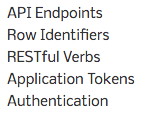 Formatos de salida
Acceso al API
[Speaker Notes: El API de datos abiertos de Socrata, permite acceder a los recursos de datos abiertos de  gobiernos, entidades no beneficas y ONG  alrededor del munfo.
Un ejemplo de ello es acceder al listado de escuelas de secundaria de Hawai

https://data.hawaii.gov/resource/9ws9-ba8b.json


MOSTRAR EJEMPLO DE LA SALIDA EN LOS FORMATOS 

Socrata API como herramienta de desarrollo permite:
Consumir datos
Realizar consultas sobre los conjuntos de datos
Actualizar datos de los conjuntos de datos]
SODA API
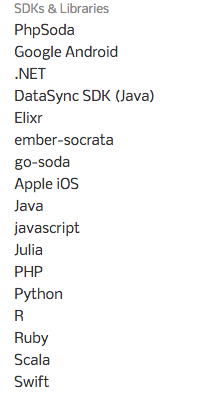 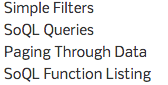 Procesamiento de datos
Compatibilidad
[Speaker Notes: El API de datos abiertos de Socrata, permite acceder a los recursos de datos abiertos de  gobiernos, entidades no beneficas y ONG  alrededor del munfo.
Un ejemplo de ello es acceder al listado de escuelas de secundaria de Hawai

https://data.hawaii.gov/resource/9ws9-ba8b.json

Socrata API como herramienta de desarrollo permite:
Consumir datos
Realizar consultas sobre los conjuntos de datos
Actualizar datos de los conjuntos de datos]
SODA API- PROCESAMIENTO DE DATOS
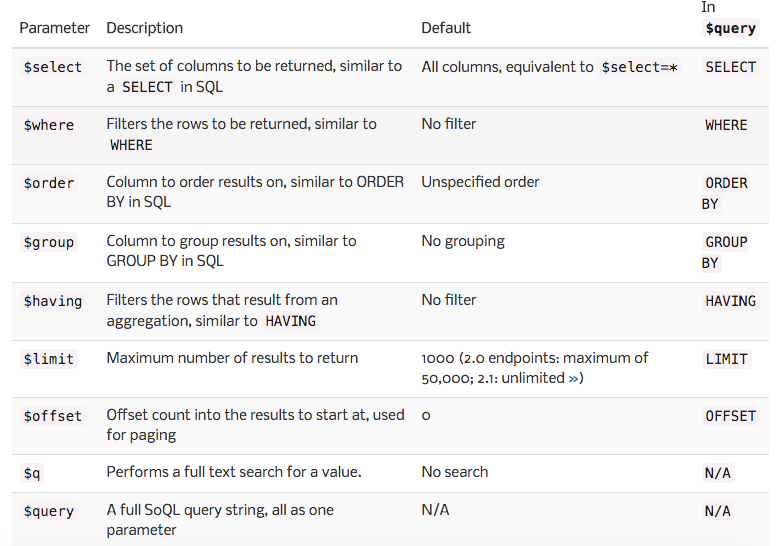 Consultas sobre el conjunto de datos
SoQL Clauses
[Speaker Notes: https://dev.socrata.com/docs/queries/
https://dev.socrata.com/docs/filtering.html]
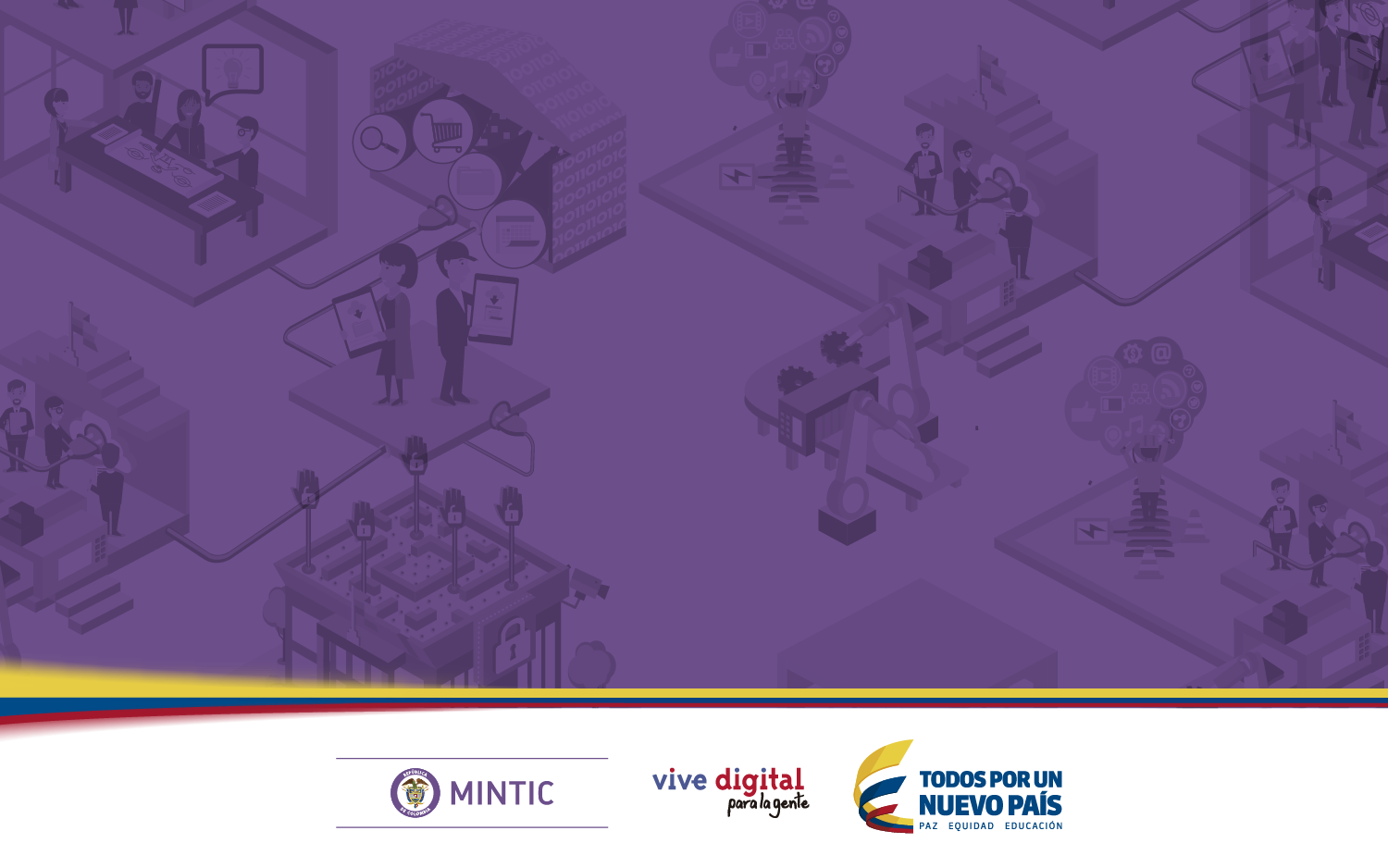 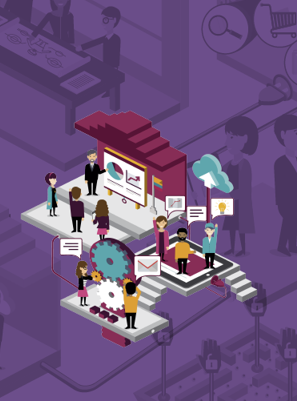 Estructura de un conjunto de datos
Interfaz del Conjuntos de Datos
Una vez creado el conjunto de datos, este contará con la siguiente apariencia:
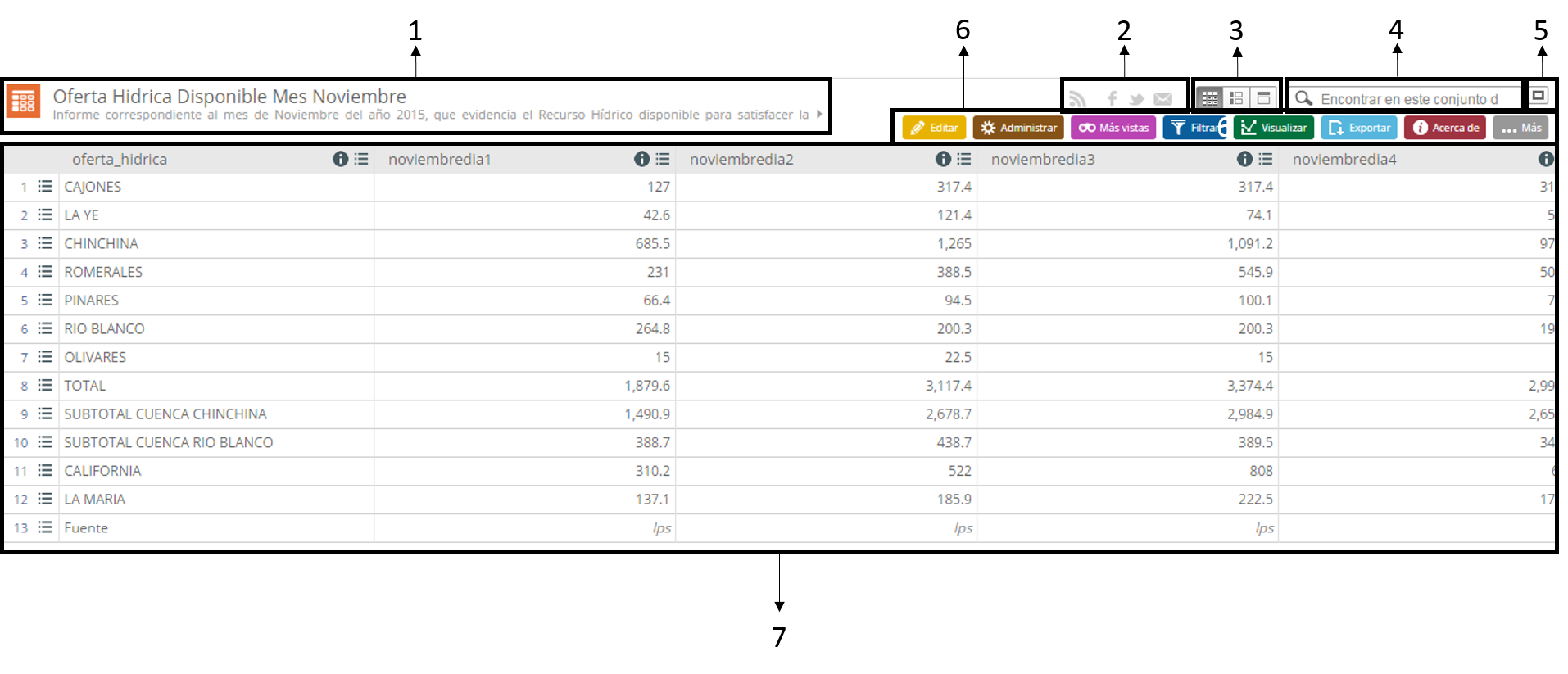 [Speaker Notes: Abrir la url de coldeportes escenario s para mostrar esta pagina
https://www.datos.gov.co/Mapas-Nacionales/Consolidado-Escenarios/886w-94ug


El objeto de la Ley 1712 de 2014, conocida como la Ley de Transparencia y del Derecho de Acceso a la Información Pública, es regular el derecho de acceso a la información pública que tienen todas las personas, los procedimientos para el ejercicio y la garantía del derecho fundamental así como las excepciones a la publicidad de la información pública.]
Interfaz del Conjuntos de Datos
Icono, título y descripción. 
Enlaces de suscripción y compartición.
Opciones de visualización.
Panel de búsqueda.
Botón de pantalla completa.
Panel de herramientas.
Datos.
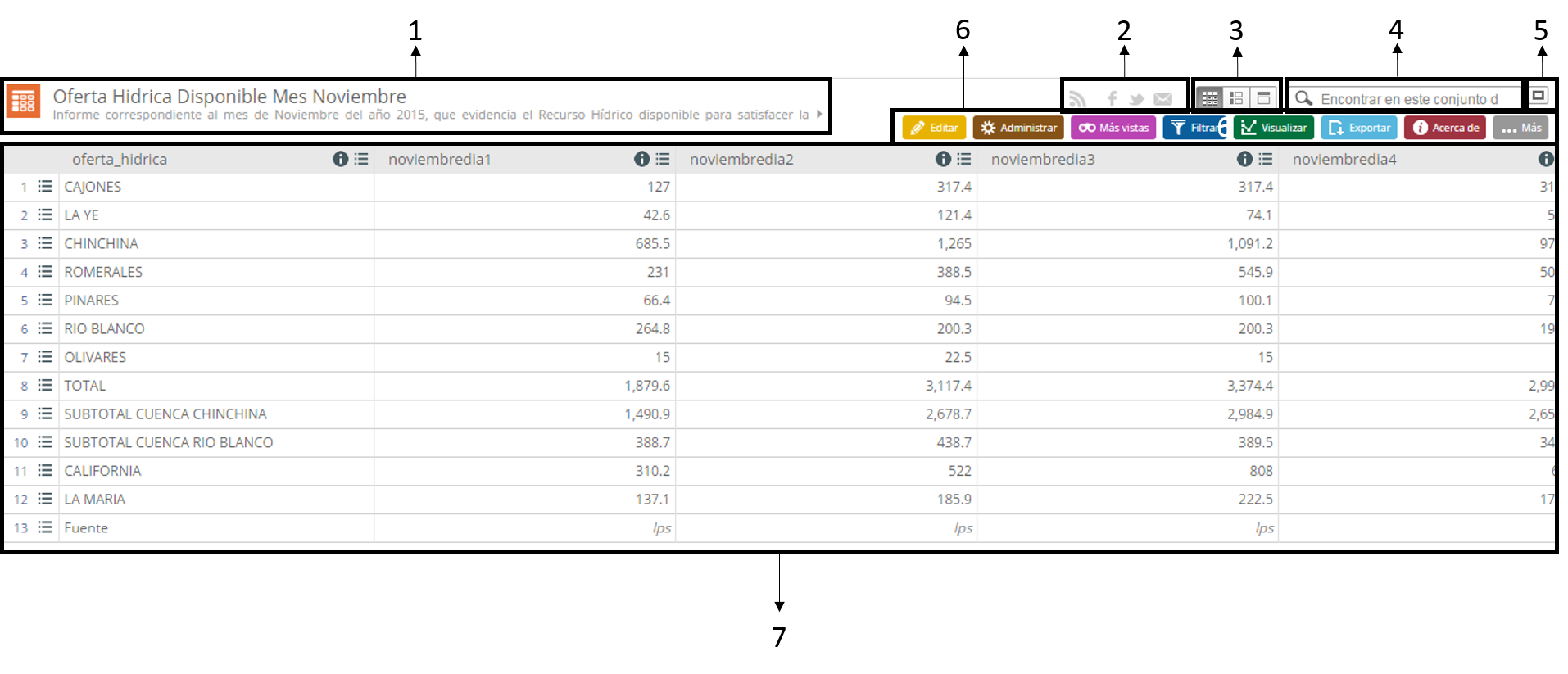 [Speaker Notes: Abrir la url de coldeportes escenario s para mostrar esta pagina
https://www.datos.gov.co/Mapas-Nacionales/Consolidado-Escenarios/886w-94ug

El objeto de la Ley 1712 de 2014, conocida como la Ley de Transparencia y del Derecho de Acceso a la Información Pública, es regular el derecho de acceso a la información pública que tienen todas las personas, los procedimientos para el ejercicio y la garantía del derecho fundamental así como las excepciones a la publicidad de la información pública.]
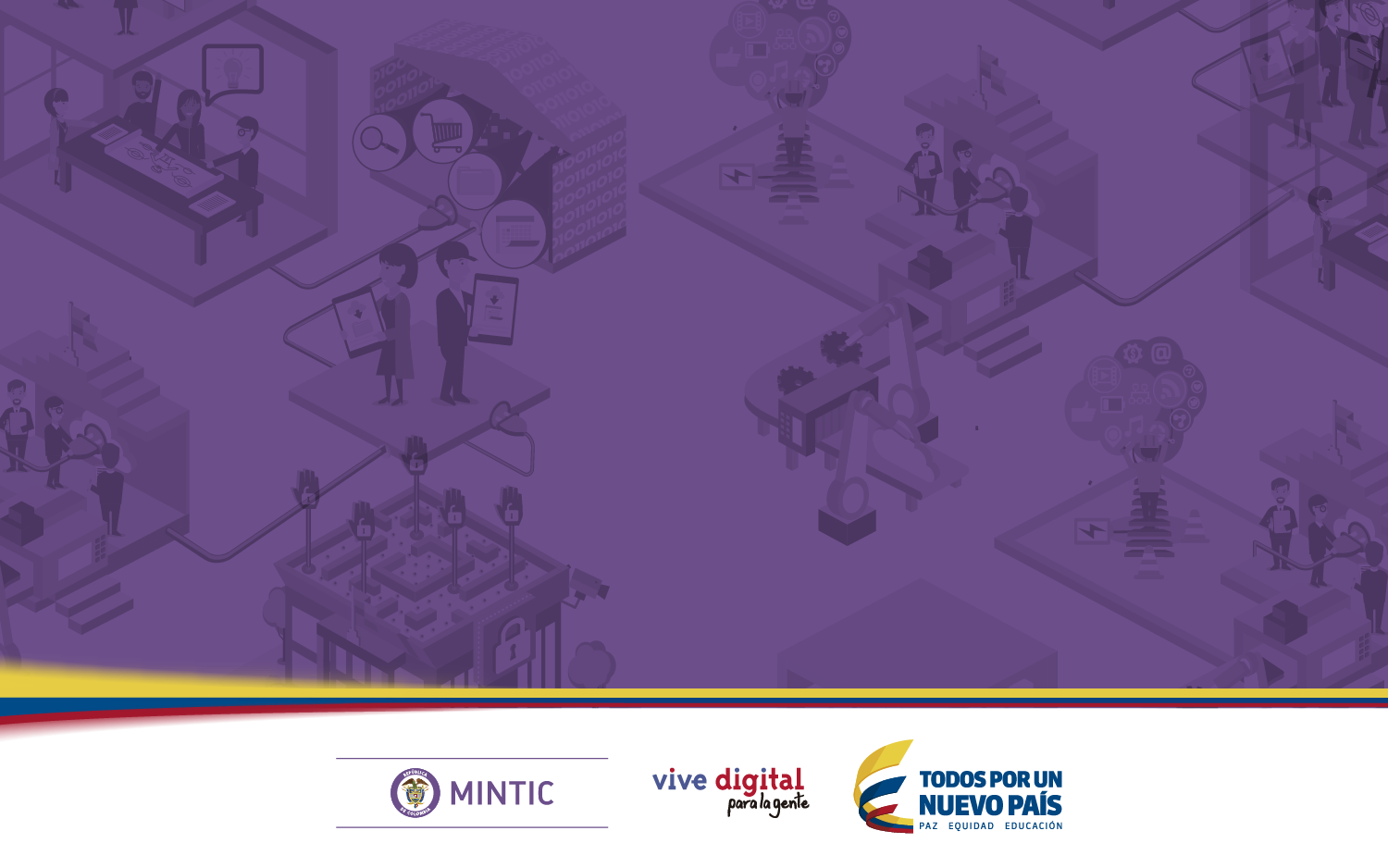 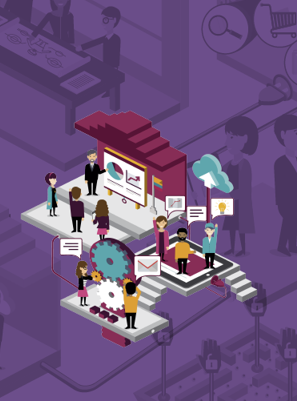 Panel de Herramientas de los Conjuntos
Opciones Panel de Exportar.
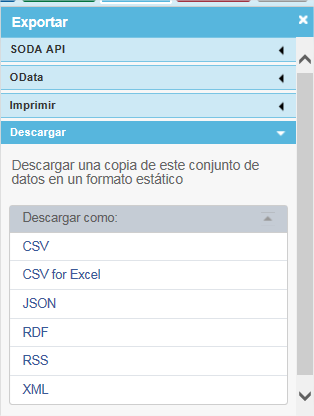 API SODA.
ODATA.
Imprimir.
Descargar.
[Speaker Notes: El objeto de la Ley 1712 de 2014, conocida como la Ley de Transparencia y del Derecho de Acceso a la Información Pública, es regular el derecho de acceso a la información pública que tienen todas las personas, los procedimientos para el ejercicio y la garantía del derecho fundamental así como las excepciones a la publicidad de la información pública.]
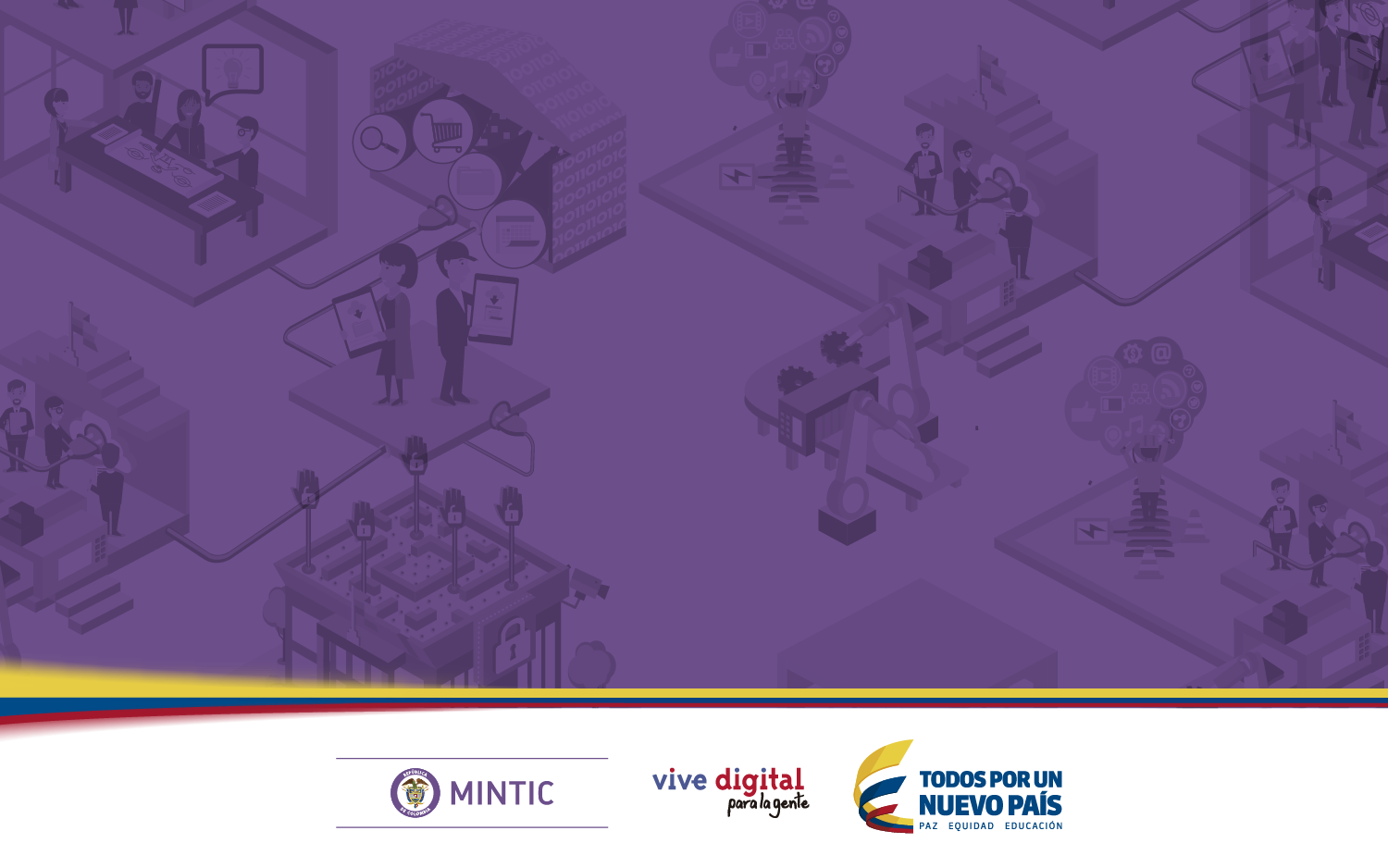 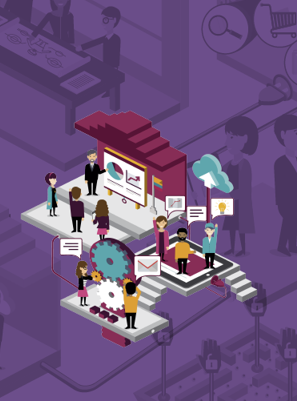 Token de aplicación para consumir conjuntos de datos
¿Cómo Genero un Token para mis aplicaciones?
Autenticación en el portal
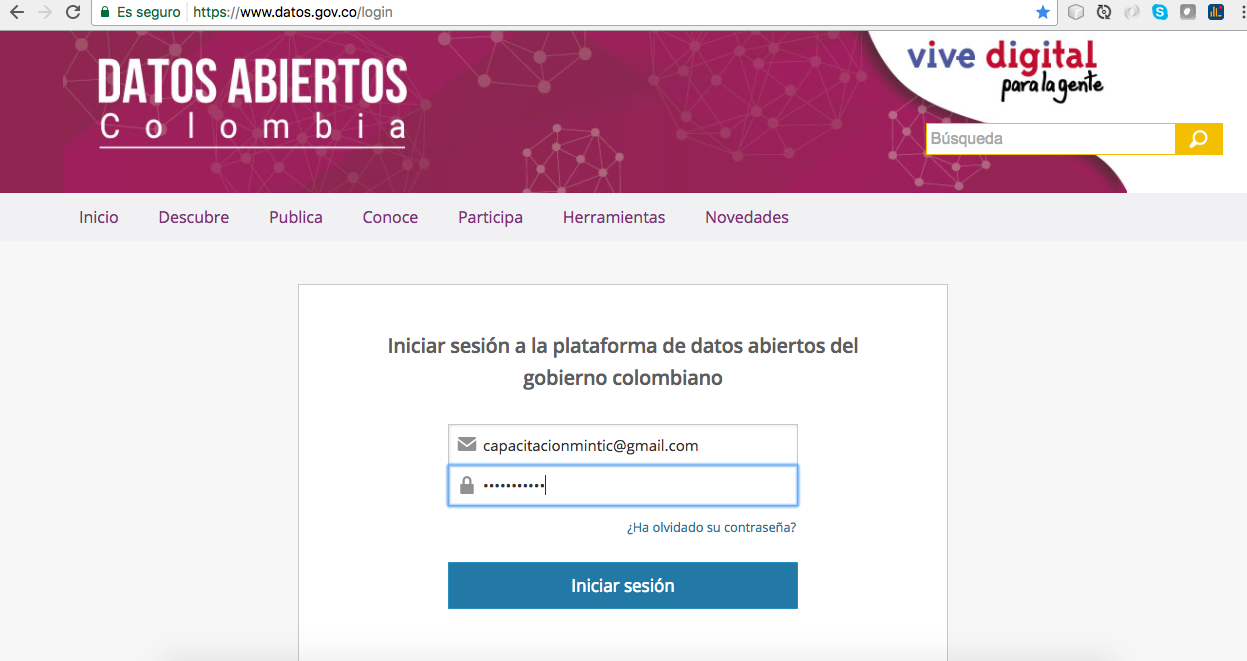 ¿Cómo Genero un Token para mis aplicaciones?
Dirigirse a la parte superior derecha donde dice “Bienvenido”
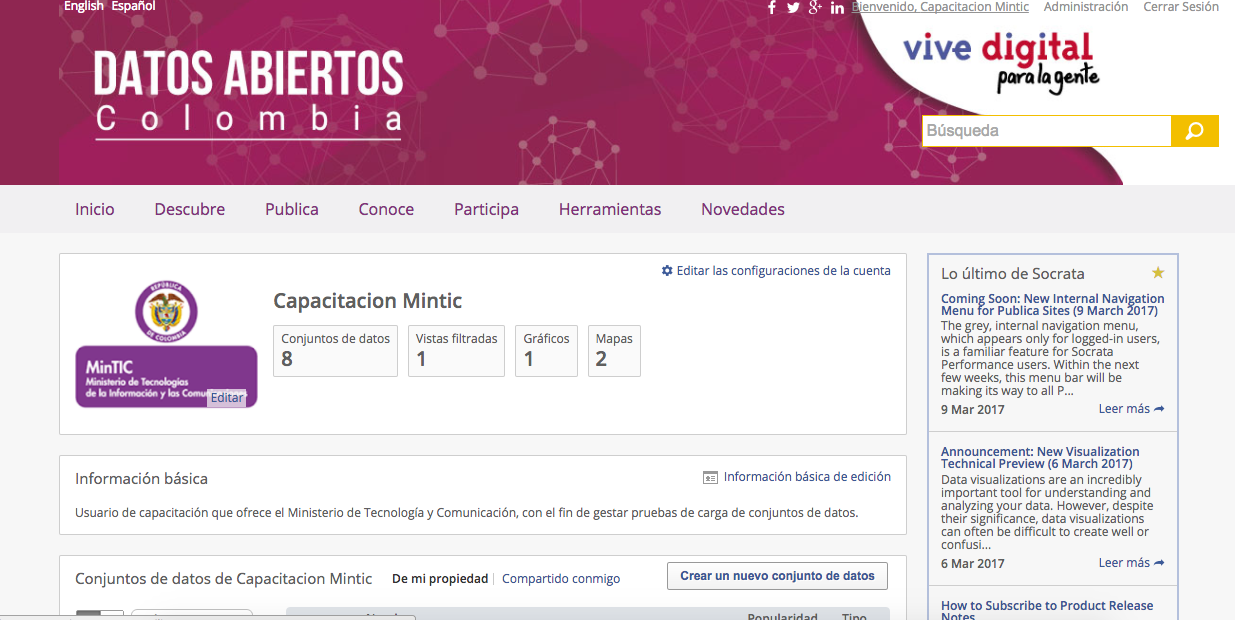 ¿Cómo Genero un Token para mis aplicaciones?
Dentro de ”Bienvenidos” Dirigirse a la parte inferior llamada “Administrar”
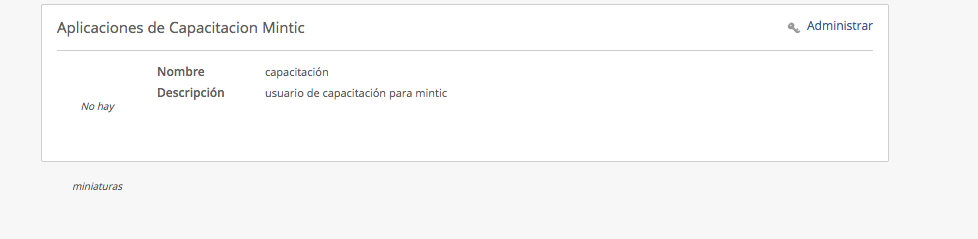 ¿Cómo Genero un Token para mis aplicaciones?
Dentro de “Administrar” ingresar a la opción ”Crear nueva aplicación”
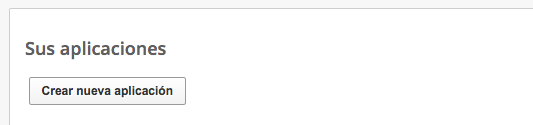 ¿Cómo Genero un Token para mis aplicaciones?
Llenar el formulario del token de aplicación que hará uso de los datos abiertos.
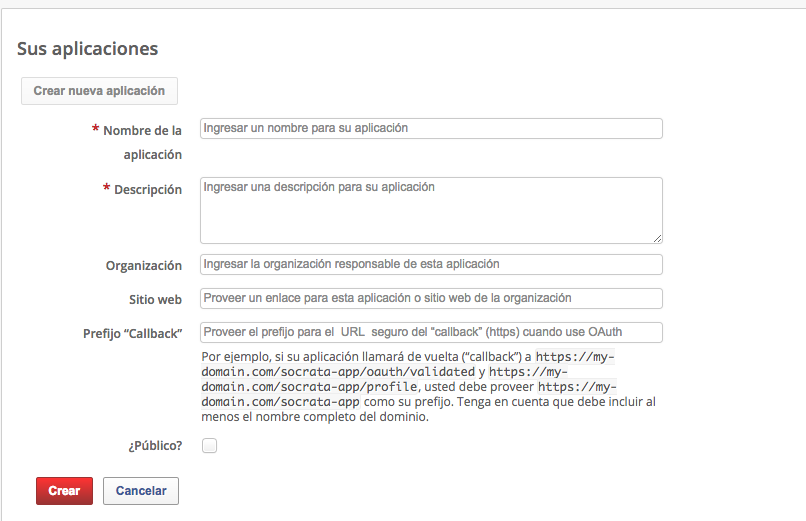 ¿Cómo Genero un Token para mis aplicaciones?
En el menú izquierdo buscar la opción “Autenticadores de la aplicación”
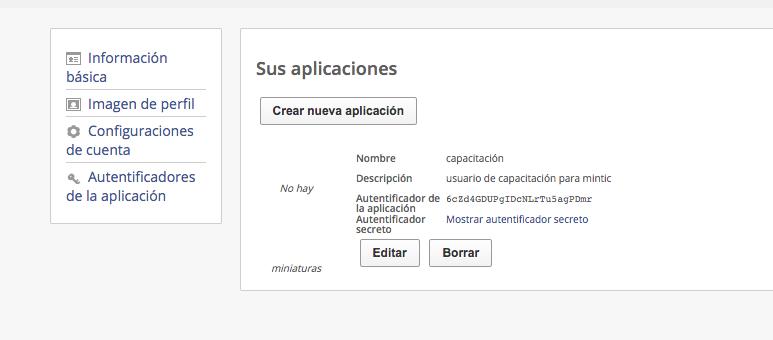 Token proporcionado por Socrata
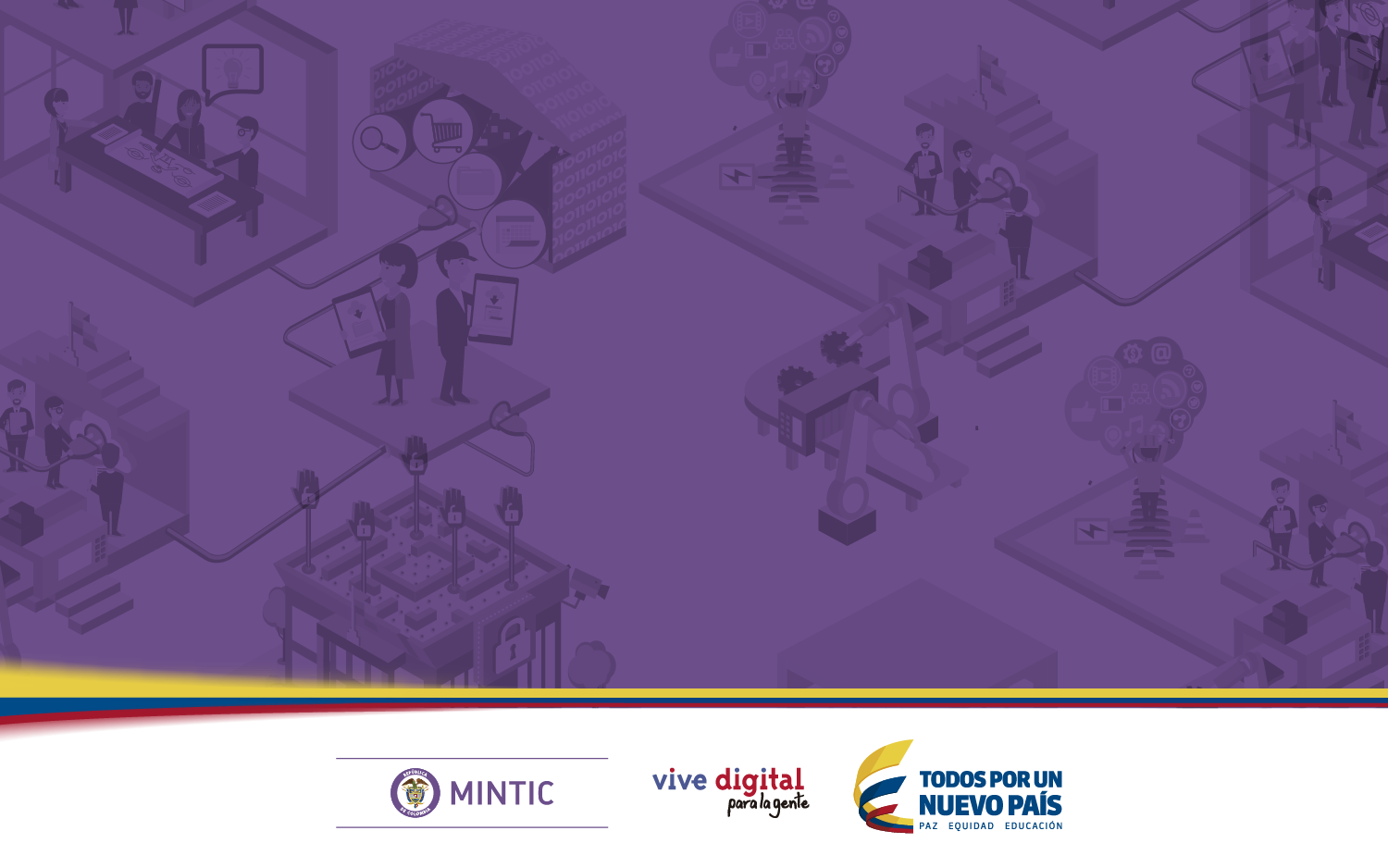 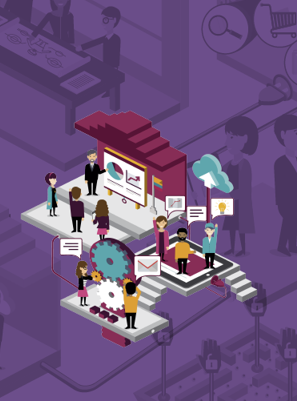 Consumir datos utilizando Parámetro de acceso de la API
Socrata + Parámetro de acceso de API+ JavaScript
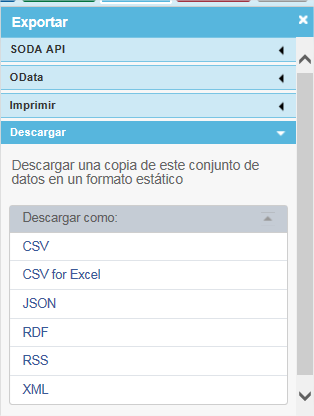 Buscar el conjunto de datos a utilizar
Dirigirse a exportar
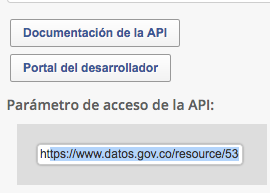 [Speaker Notes: Conjunto de datos a utilizar

http://www.datos.gov.co/resource/53ga-fhf4.json]
Socrata + Parámetro de acceso de API+ JavaScript
Documentación de la API: Detalle de las columnas  y tipos de datos relacionados al conjunto de datos
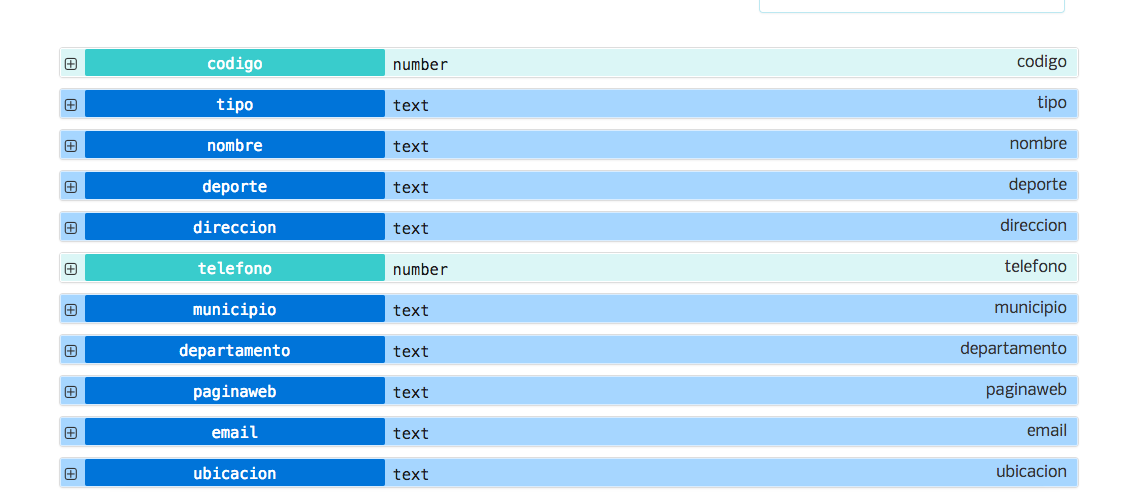 [Speaker Notes: https://dev.socrata.com/foundry/www.datos.gov.co/53ga-fhf4]
Socrata + Parámetro de acceso de API+ JavaScript
Parámetro de acceso de la API: Url en formato JSON  que despliega el conjunto de datos
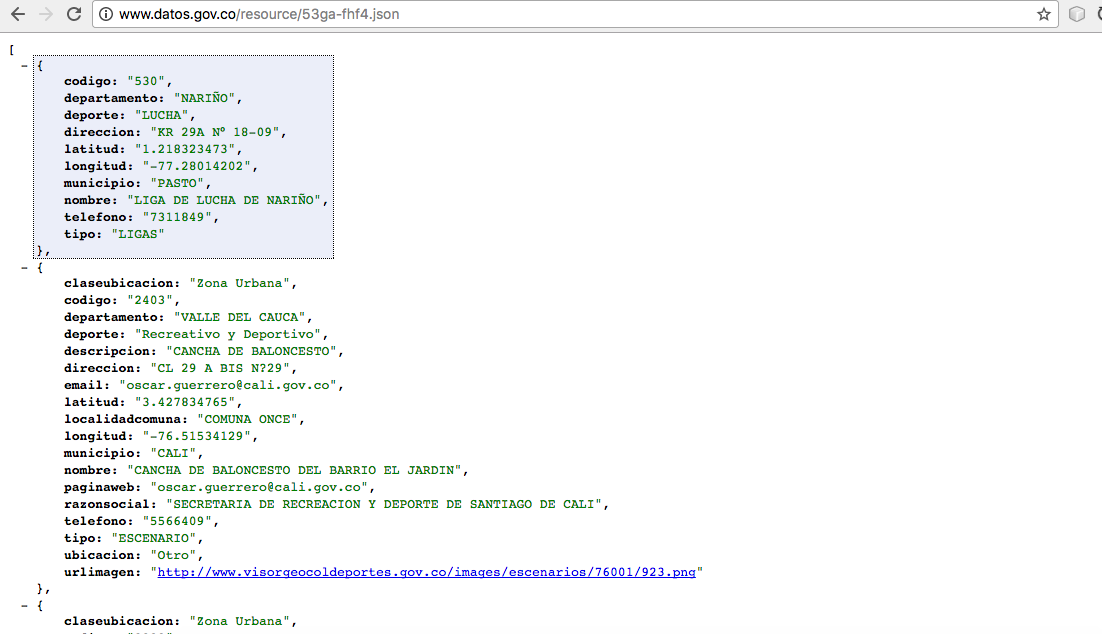 Socrata + Parámetro de acceso de API+ JavaScript
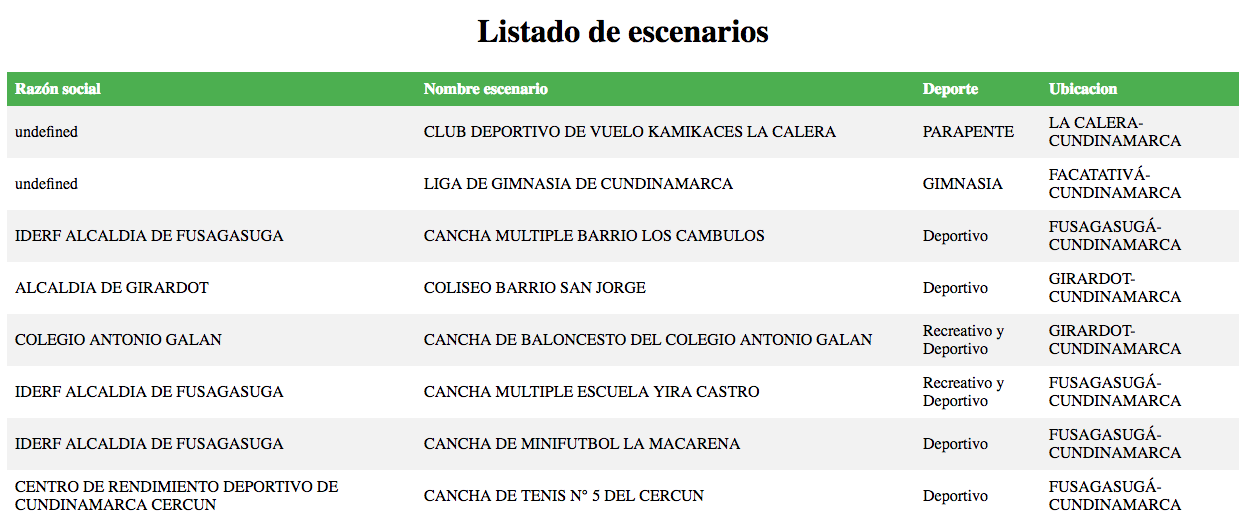 Socrata + Parámetro de acceso de API+ JavaScript
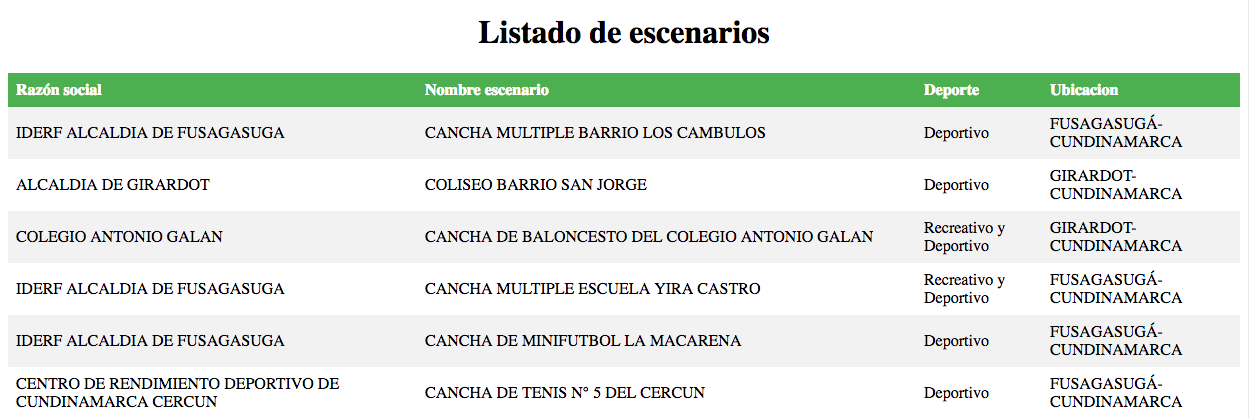 Socrata + Parámetro de acceso de API+ JavaScript
Crear un Archivo HTML ,style correspondiente
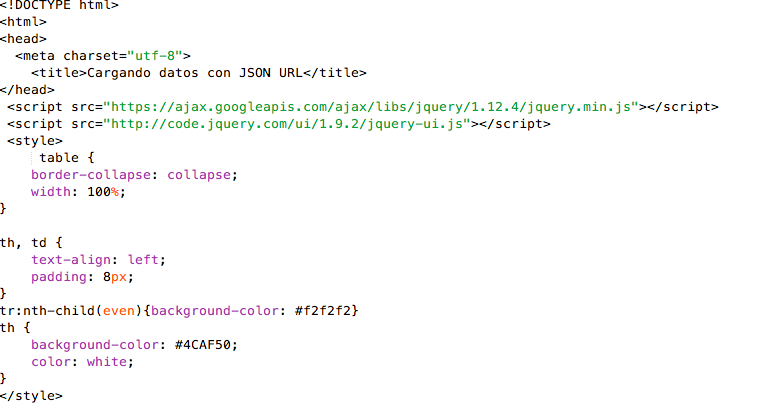 Socrata + Parámetro de acceso de API+ JavaScript
Consulta al conjunto de datos usando API
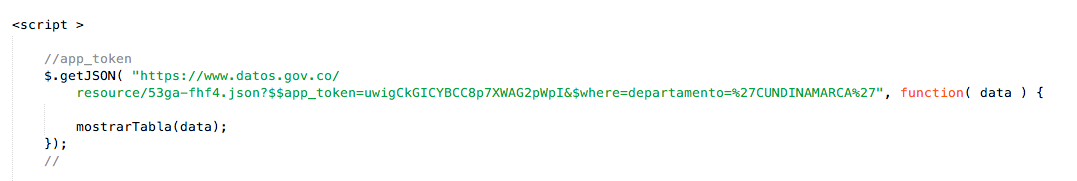 Conjunto de datos
TOKEN
SoQL Query
Socrata + Parámetro de acceso de API+ JavaScript
Conjunto de datos
https://www.datos.gov.co/resource/53ga-fhf4.json
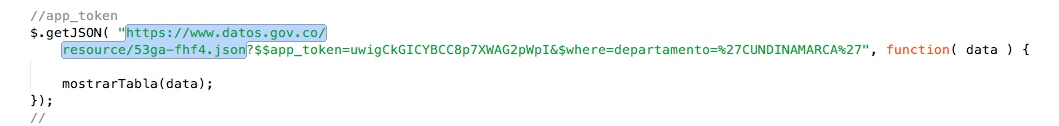 Socrata + Parámetro de acceso de API+ JavaScript
Token proporcionado por SOCRATA a través del portal de Datos Abiertos
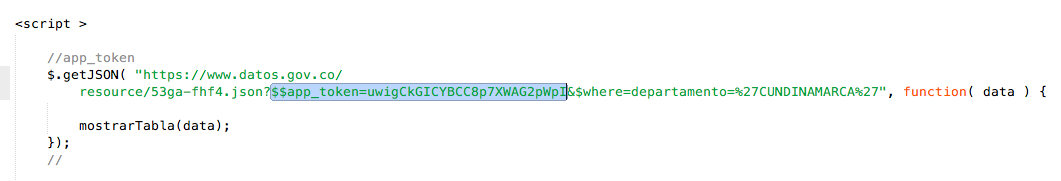 Socrata + Parámetro de acceso de API+ JavaScript
SoQL Query
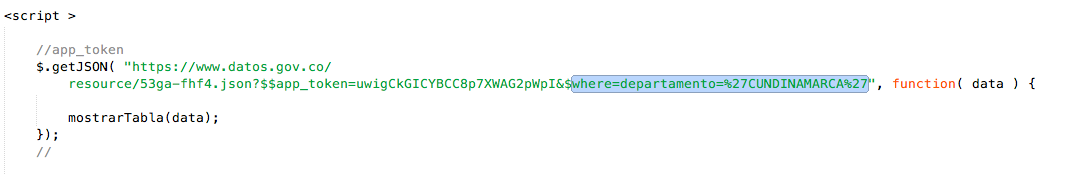 SoQL
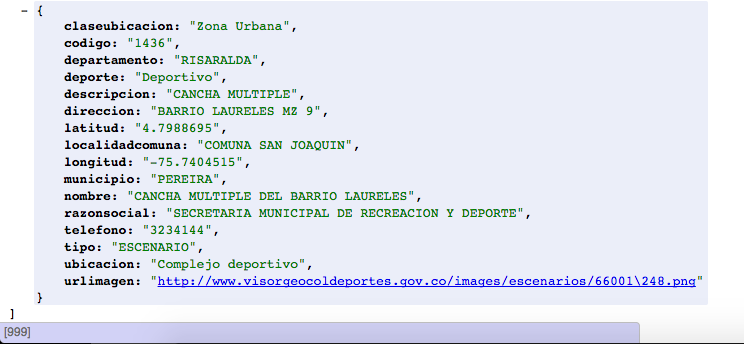 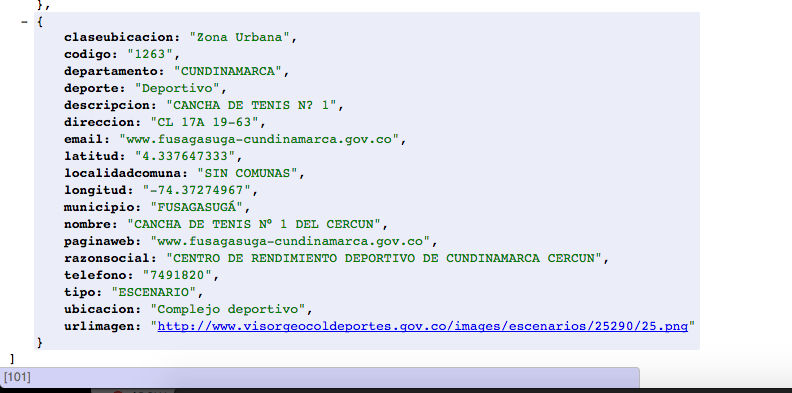 Sin Consulta
Con Consulta
Socrata + Parámetro de acceso de API+ JavaScript
Obteniendo datos de la consulta para visualizar en HTML
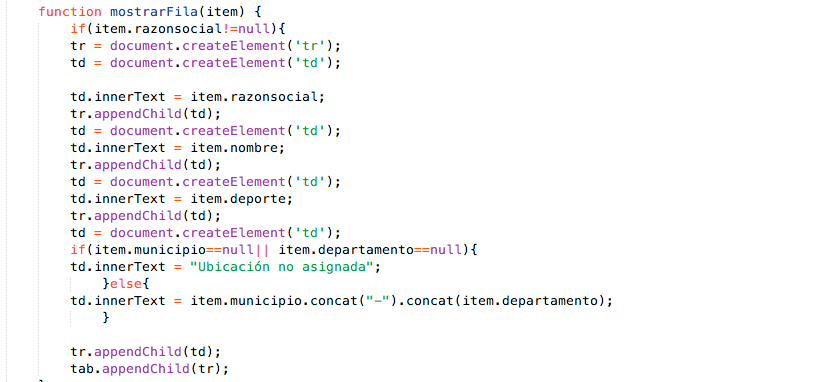 Nombre de las columnas
Socrata + Parámetro de acceso de API+ JavaScript
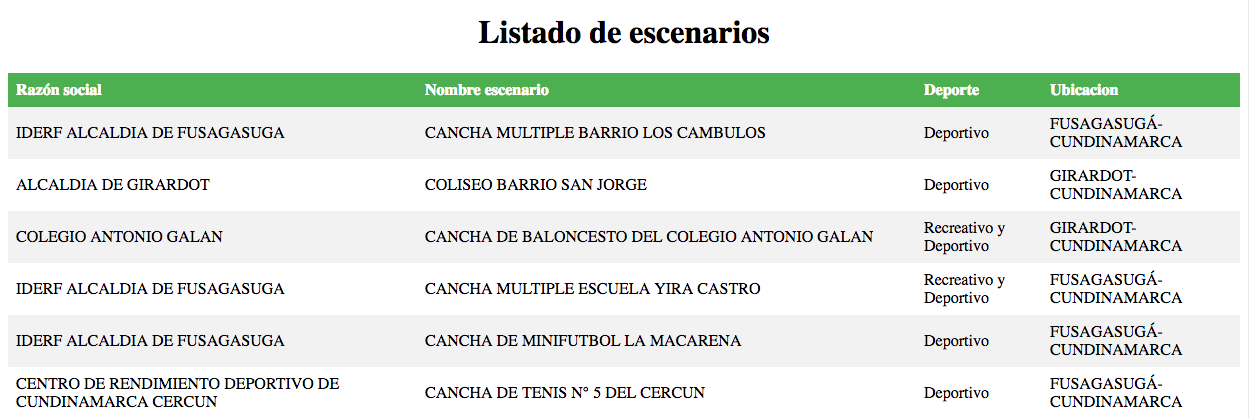 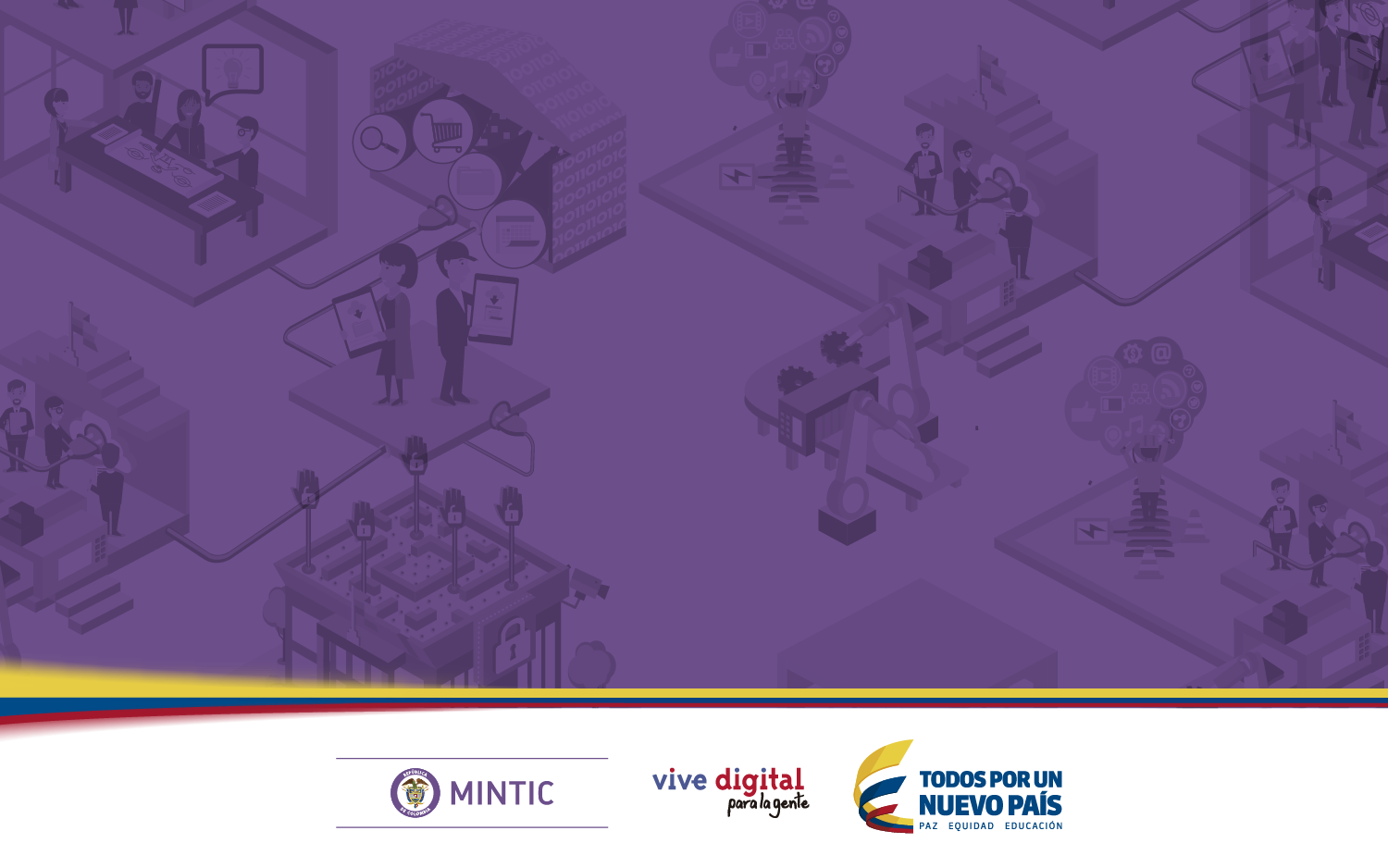 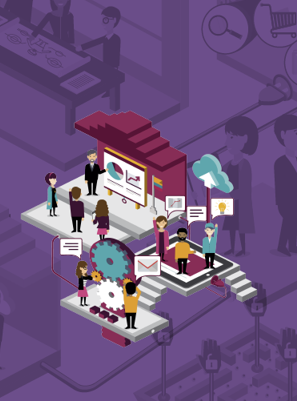 Consumir datos utilizando soda-js
Consumir datos utilizando soda-js
https://dev.socrata.com/libraries/
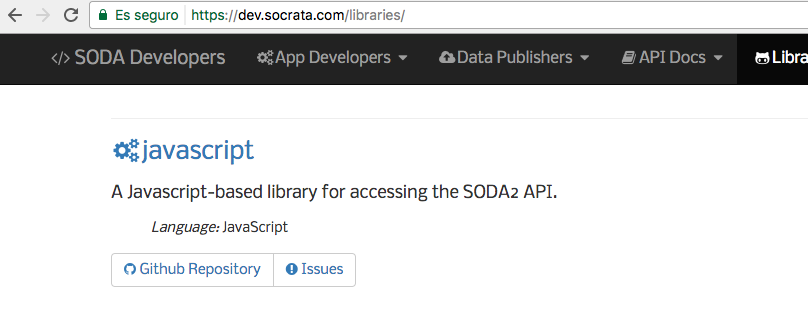 Consumir datos utilizando soda-js
https://github.com/socrata/soda-js
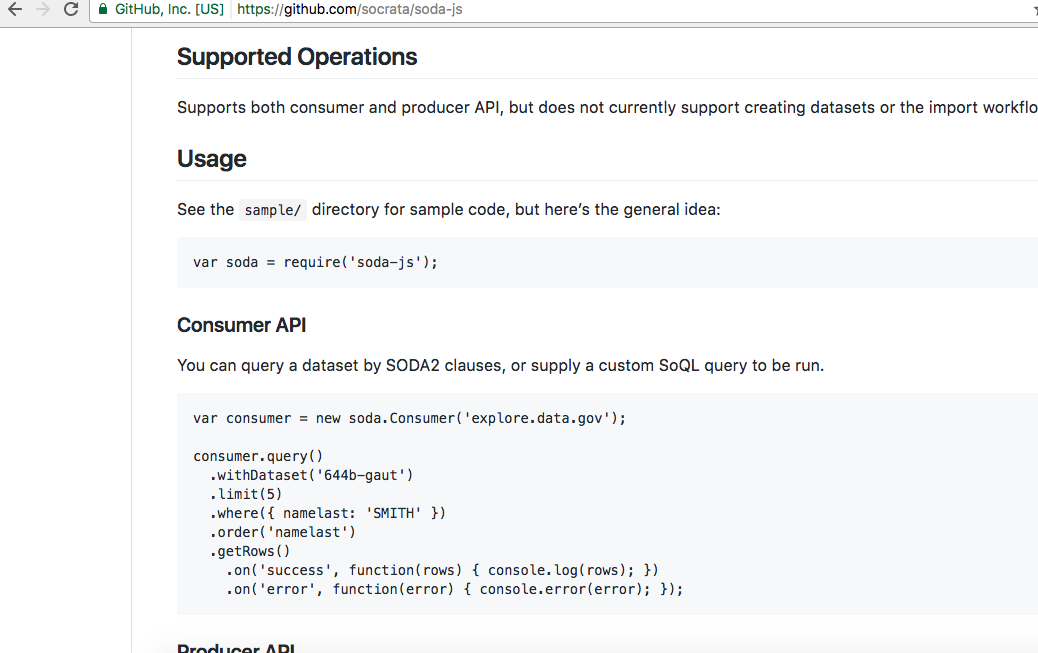 Consumir datos utilizando soda-js
Descargar librería
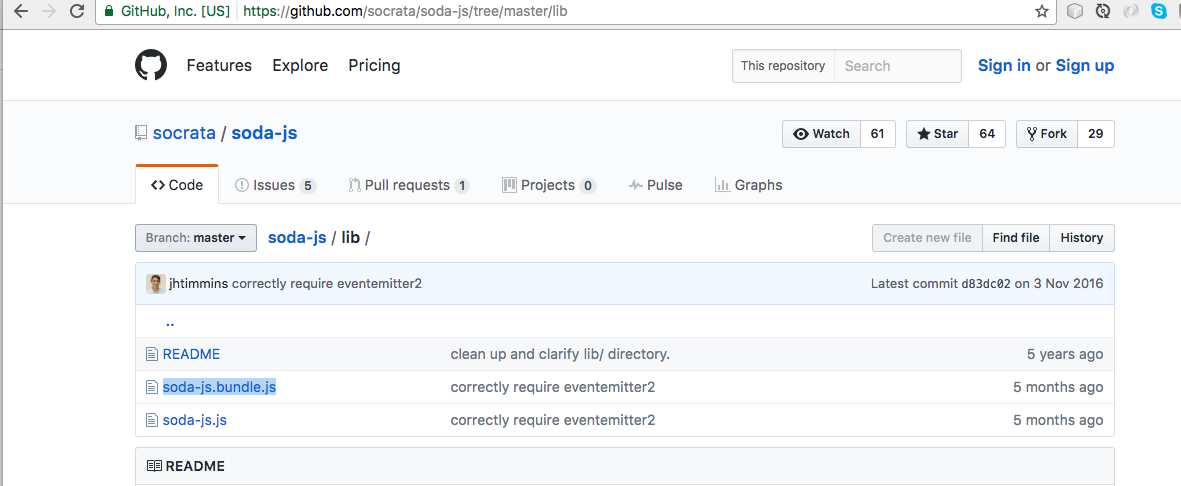 Consumir datos utilizando soda-js
Construir HTML y style correspondiente,
Importar la librería soda-js.bundle.js
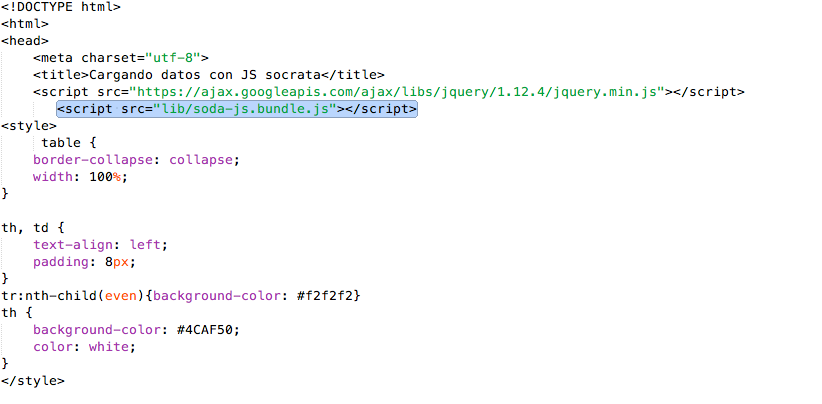 Consumir datos utilizando soda-js
Script de consulta
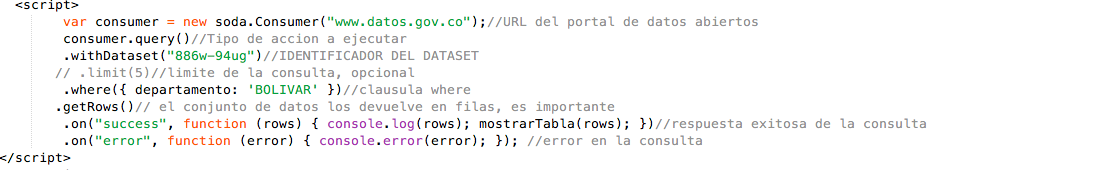 Consumir datos utilizando soda-js
Identificador de DATASET (Conjunto de datos a utilizar)
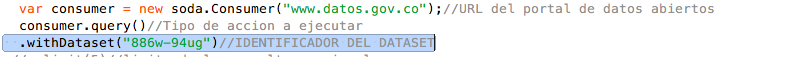 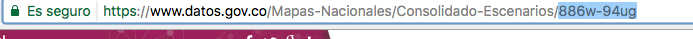 Consumir datos utilizando soda-js
Obteniendo datos de la consulta para visualizar en HTML
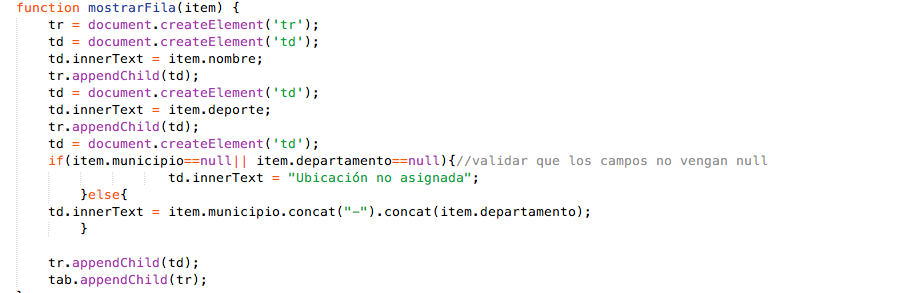 Nombre de las columnas
Consumir datos utilizando soda-js
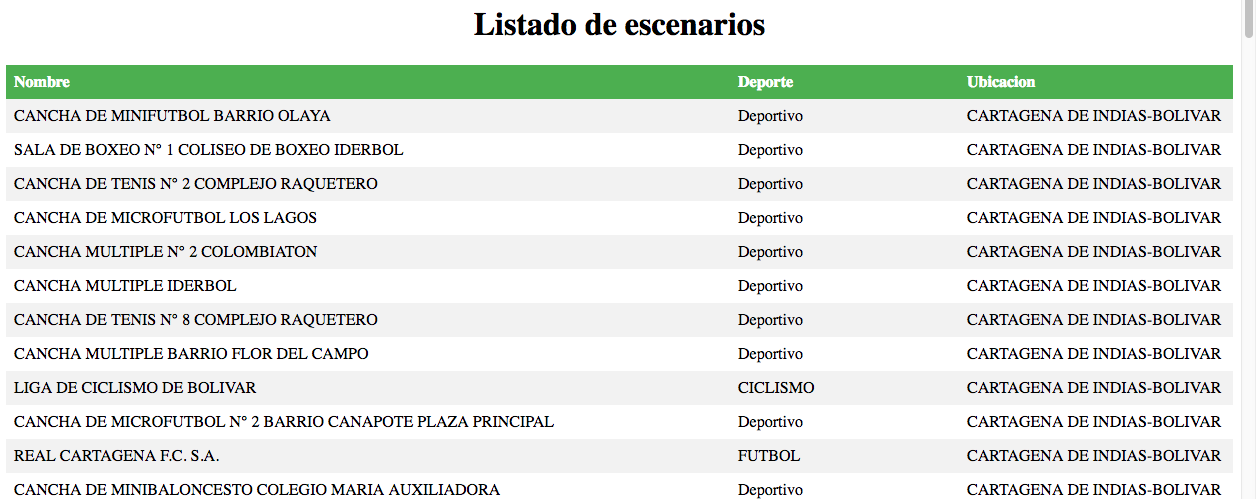 Consulta por API URL VS  soda-js
Consulta por API URL, permite estructurar consultas rápidas y con pocos datos a visualizar
Consulta por API URL, limitada con relación a las consultas SoQL a realizar
Consulta por soda.js, permite estructurar consultas elaboradas y con más páramteros, por ejemplo obtener el código de respuesta de la consulta para así manejar eventos sobre la aplicación que mostrará los resultados. 
Consulta por soda.js permite realizar consultas SoQL más amplio
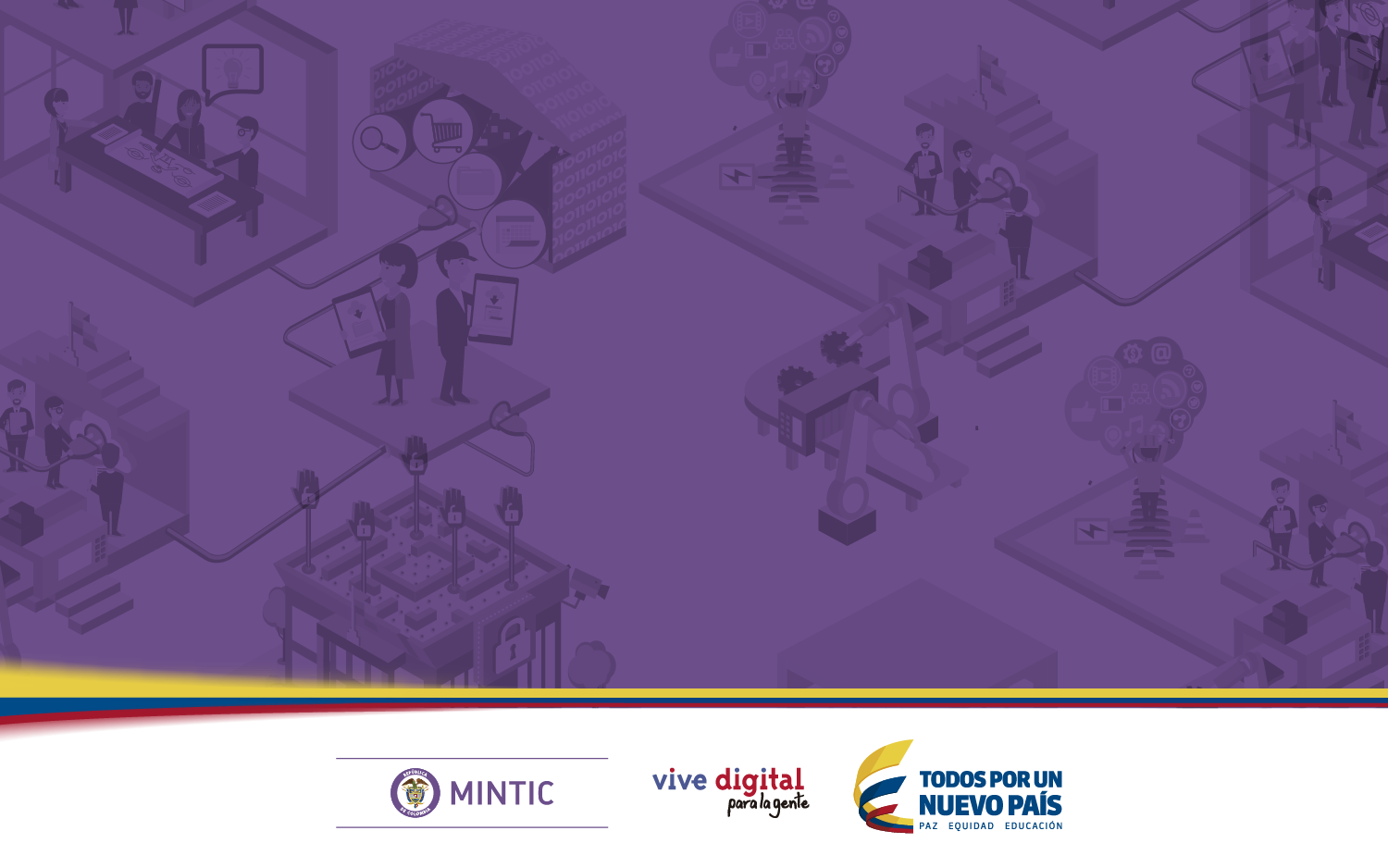 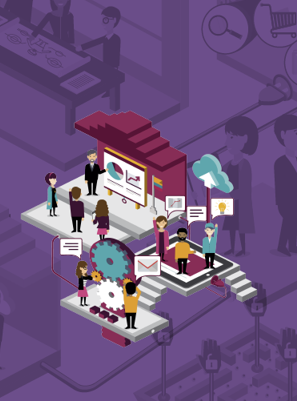 COMPILANDO CON Phonegap
URLS
URL FRAMEWORK: http://phonegap.com/
URL COMPILADOR: https://build.phonegap.com/
url de descarga y pasos de instalación:
http://docs.phonegap.com/getting-started/1-install-phonegap/desktop/
INSTALACIÓN
URL FRAMEWORK: http://phonegap.com/
URL COMPILADOR: https://build.phonegap.com/
url de descarga y pasos de instalación:
http://docs.phonegap.com/getting-started/1-install-phonegap/desktop/
Phonegap para windows
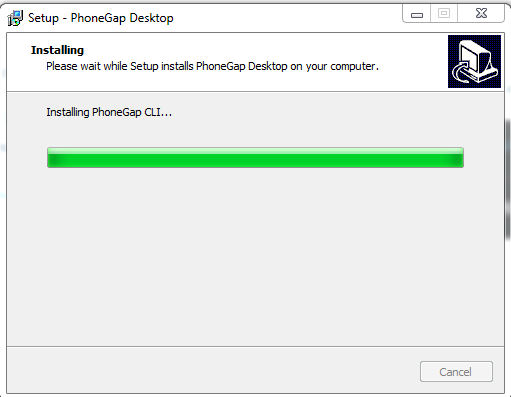 CREACION DE APLICACIÓN CON PHONEGAP
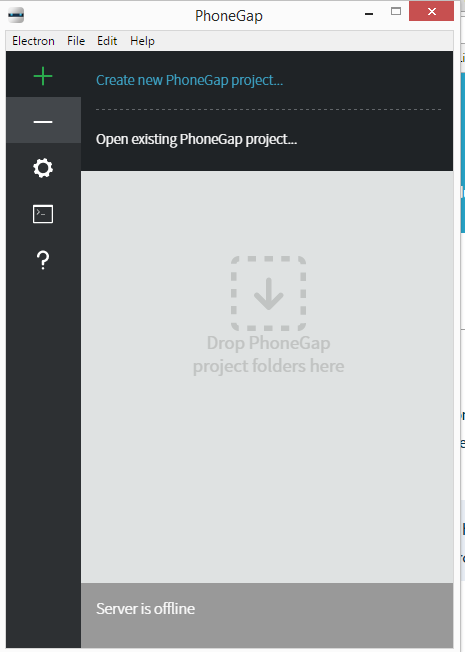 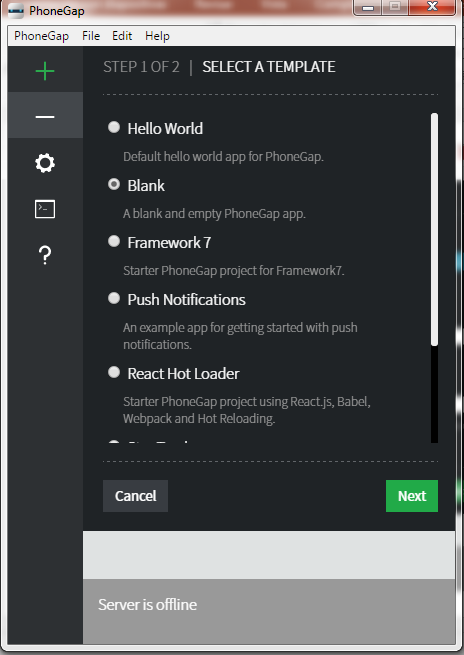 CREACION DE APLICACIÓN CON PHONEGAP
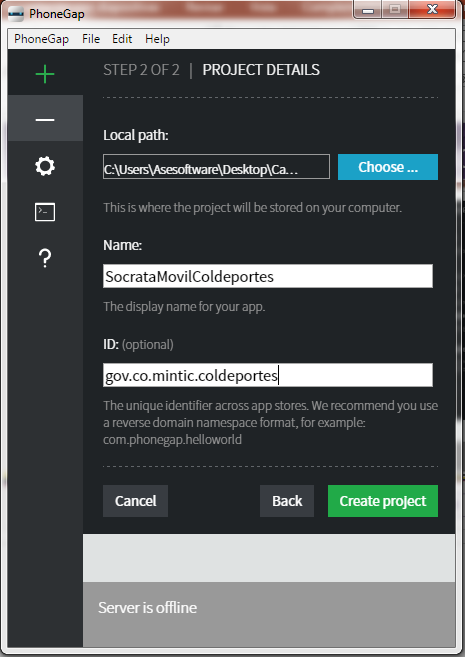 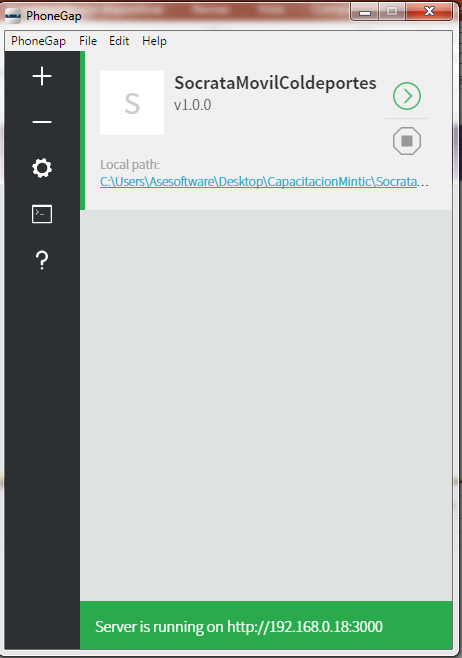 CREACION DE APLICACIÓN CON PHONEGAP
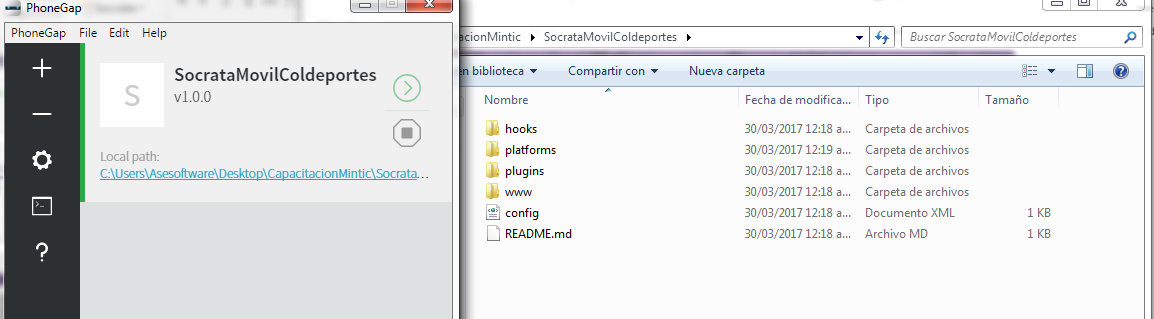 HOOKS
Son scripts que el CLI (Common Language Infrastructure ) ejecuta en ciertos puntos del proceso de compilación de la aplicación. Permiten extender el Framework de PhoneGap.
LISTA DE PERMISOS BASICOS
https://github.com/phonegap/phonegap-template-hello-world/blob/master/www/config.xml
Agregando permisos.Se realizan sobre el archivo config.xml
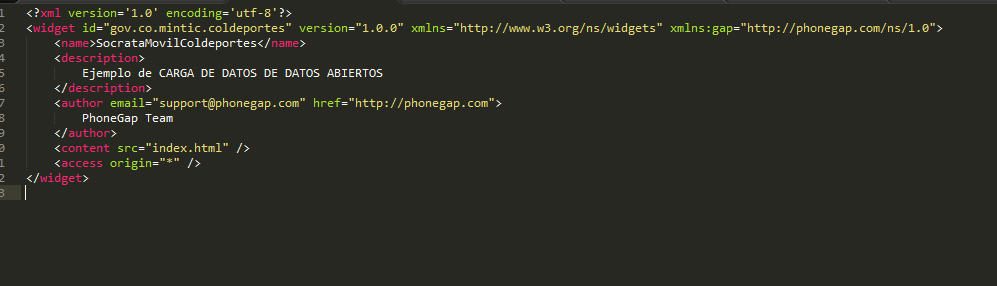 Agregando permisos.Se realizan sobre el archivo config.xml
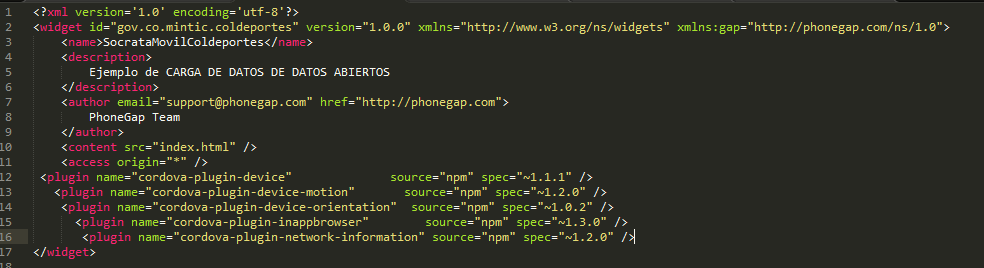 Con permisos
Creando aplicación
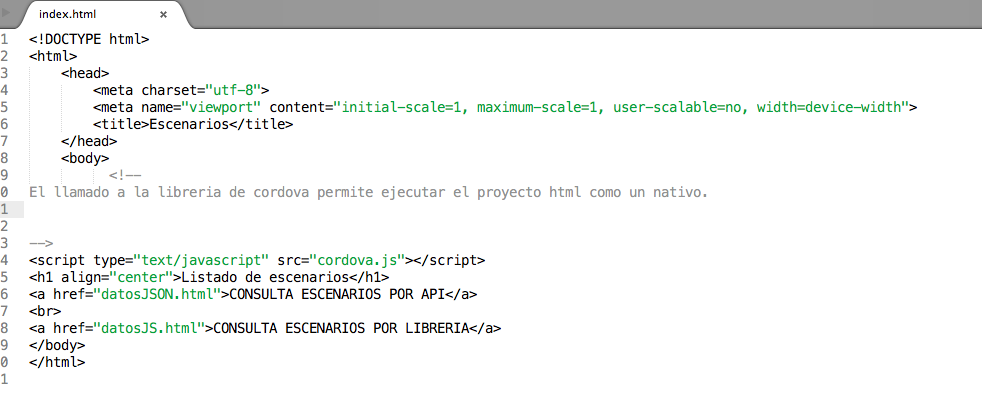 Creando aplicación
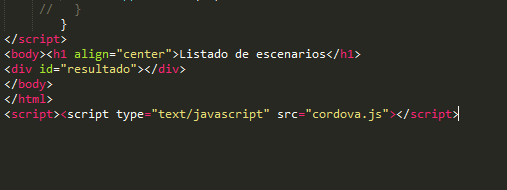 COMPILACION
Crear cuenta en phonegap build: https://build.phonegap.com/
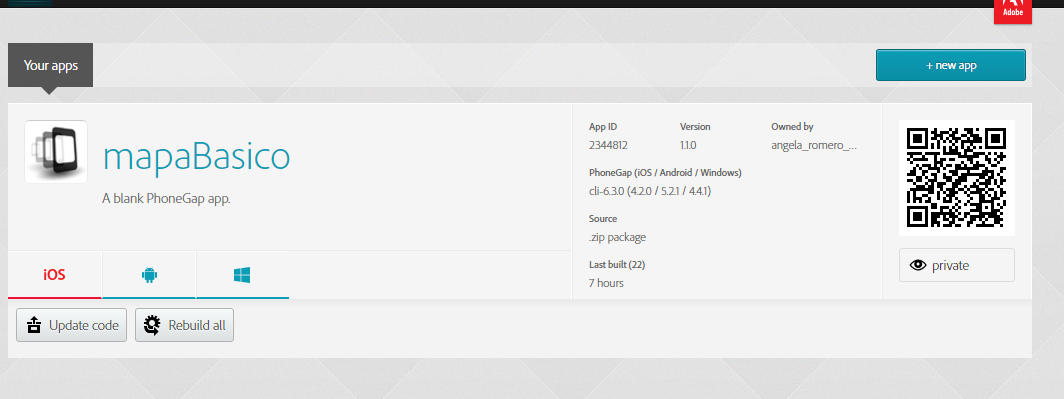 COMPILACION
Crear un zip con el proyecto anterior
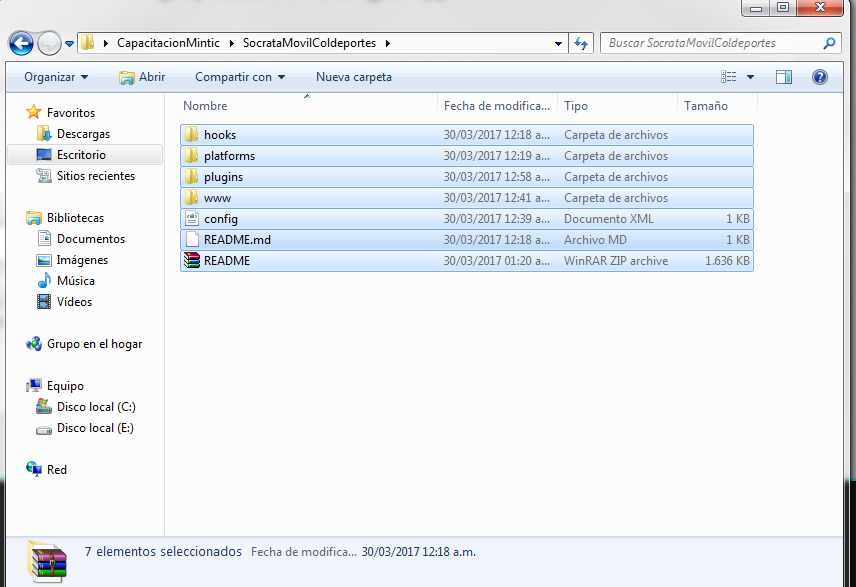 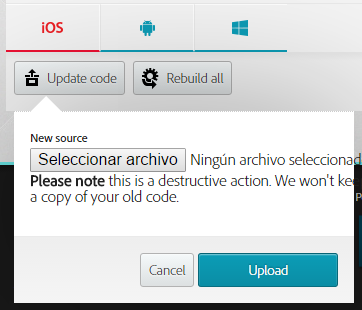 Cargar el zip
COMPILACION
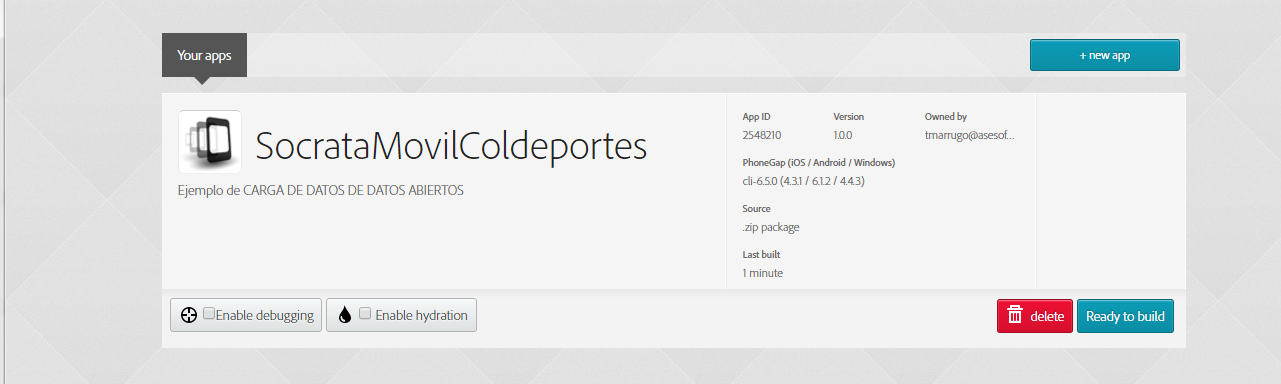 COMPILACION
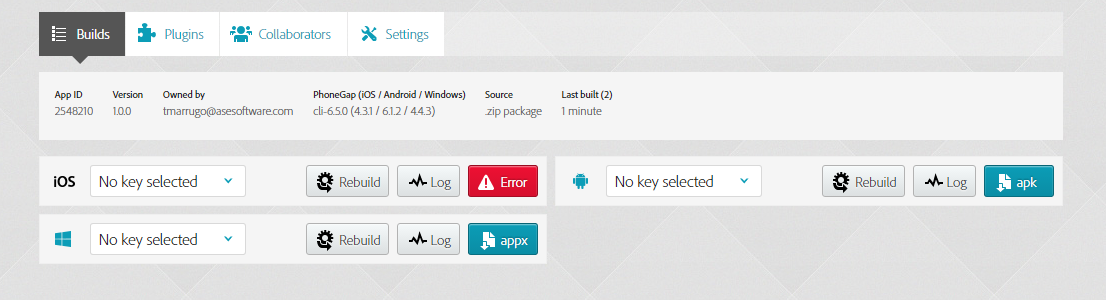 Recompilar nuevamente  y descargar el apk
EJECUCIÓN
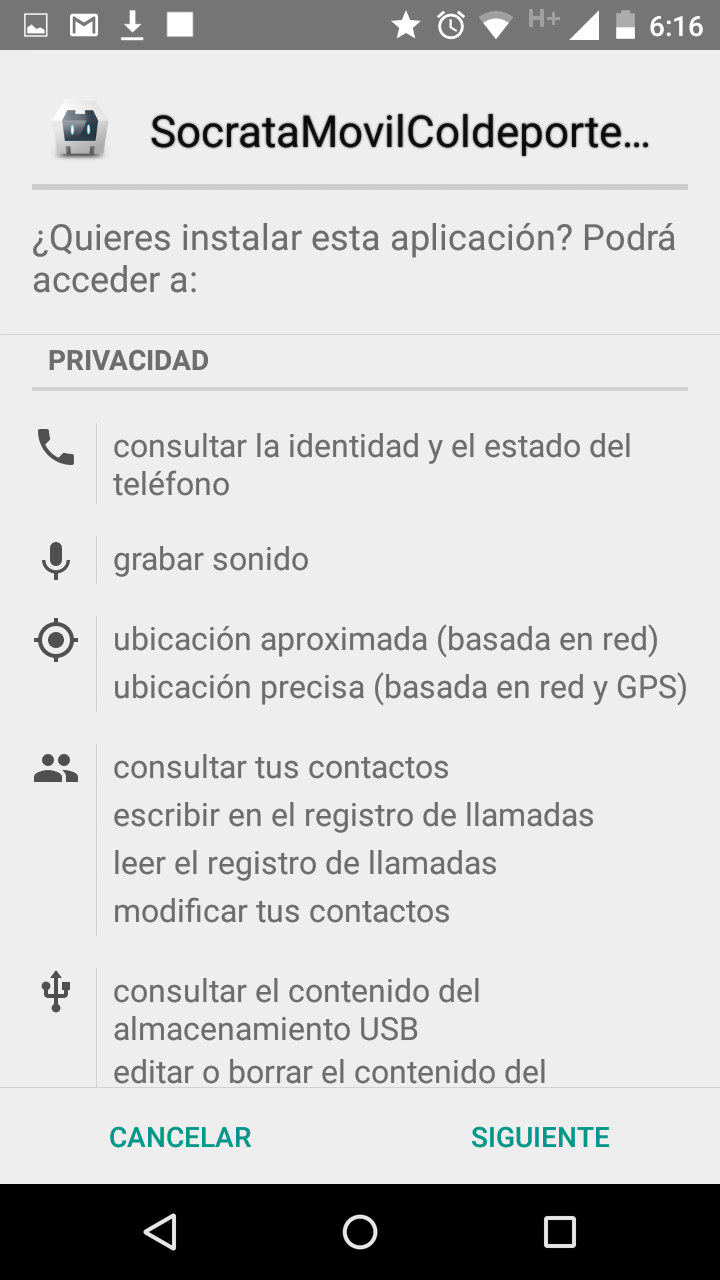 EJECUCIÓN
¿Cómo te ayudamos?
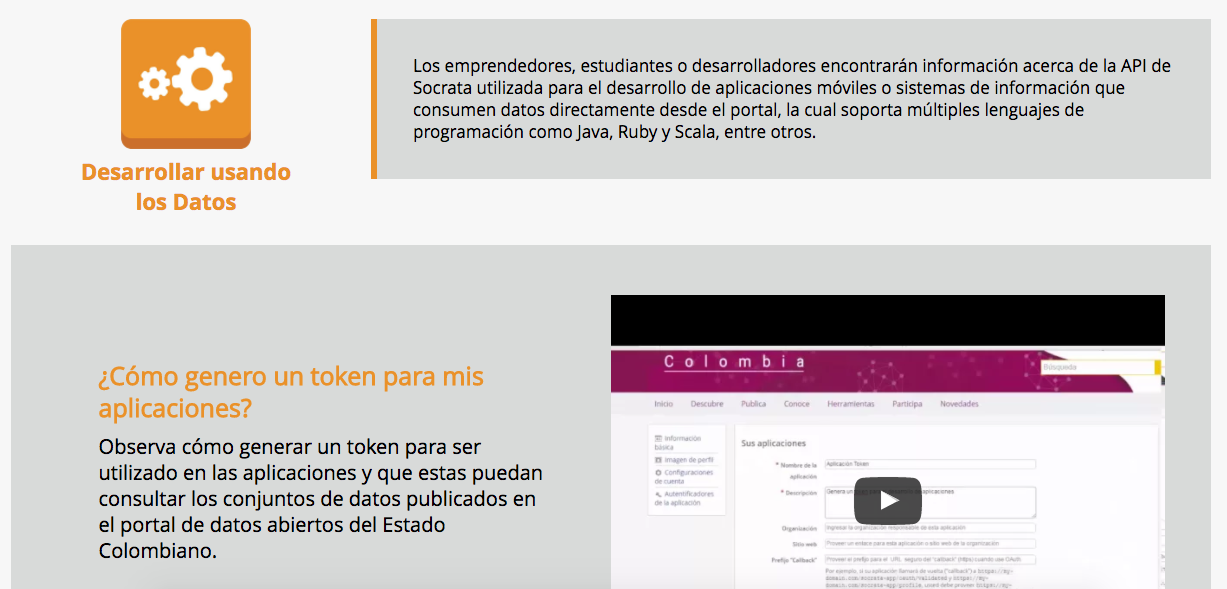 Preguntas
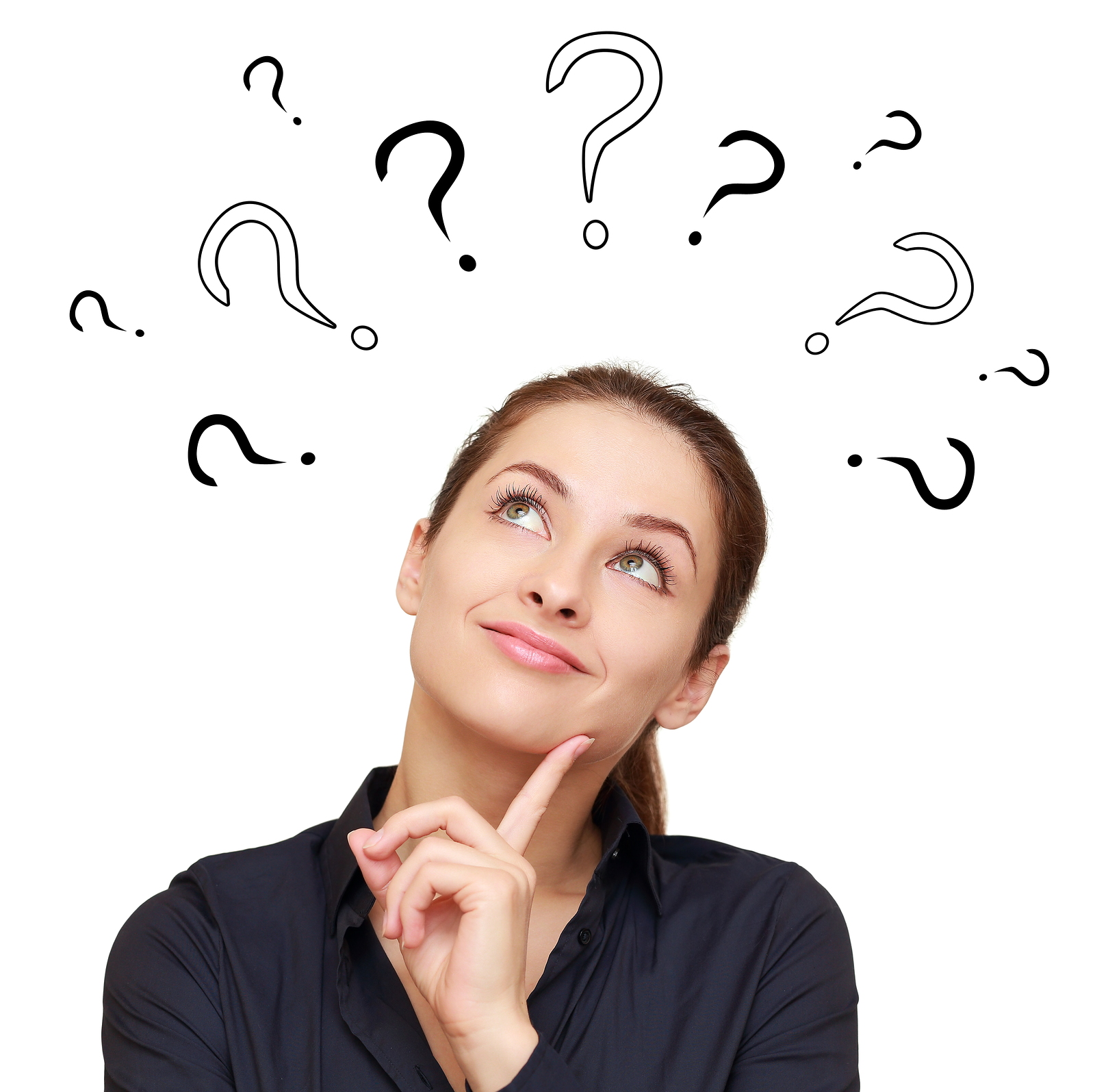